Министерство образования РМ                                        ПОРТФОЛИО      на высшую квалификационную категорию воспитателя                 МДОУ «Детский сад №103» г. о. Саранск                    Сидорова Светлана Валентиновна
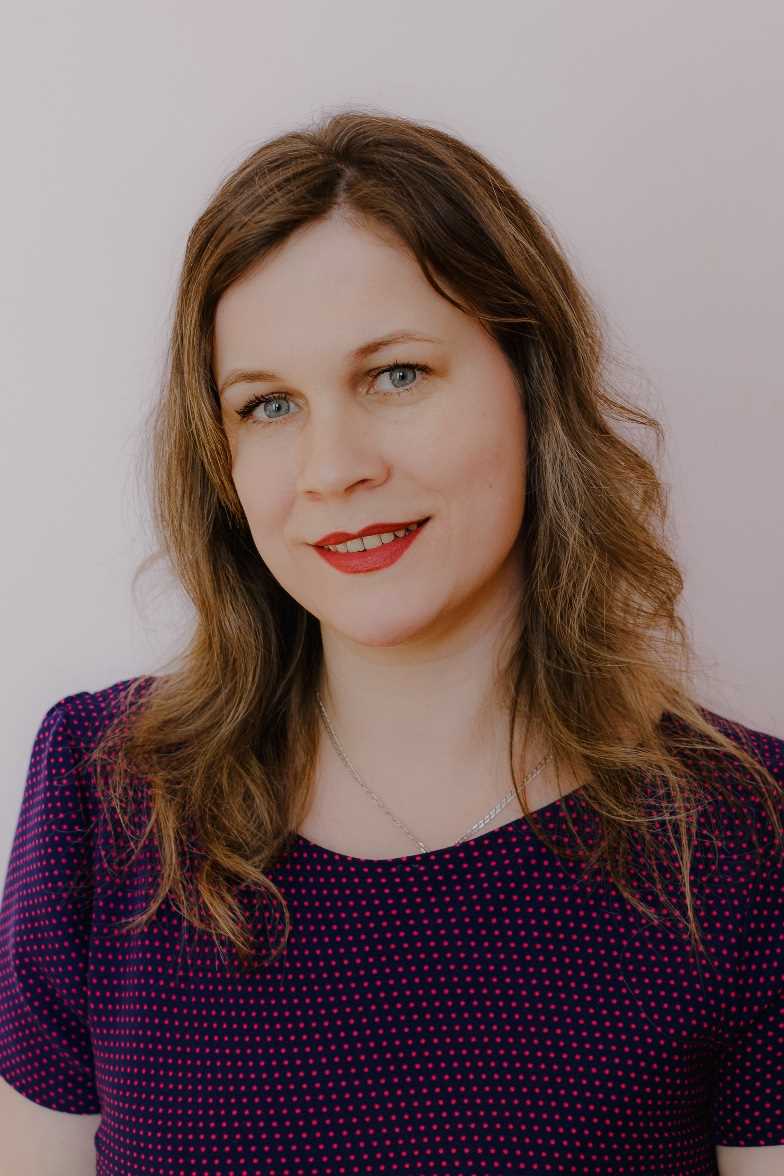 Дата рождения: 17.04.1988г.
Профессиональное образование: Мордовский государственный 
педагогический институт им. М.Е. Евсевьева 25.06.2014г.
Специальность "Педагогика и методика дошкольного образования» с
Дополнительной специальностью «Педагогика и психология»
Квалификация: Организатор-методист дошкольного образования и
педагог-психолог.
Диплом: №101305 0219596
Стаж педагогической работы (по специальности):  10лет
Общий трудовой стаж: 10лет
Наличие квалификационной категории: отсутствует.
Представление аттестационного педагогического опыта на сайте МДОУ «Детский сад №103»

https://nsportal.ru/sidorova-svetlana-valentinovna
https://www.maam.ru/users/Svg17
Участие в инновационной (экспериментальной) деятельности
Участие в инновационной (экспериментальной) деятельности
Участие в инновационной (экспериментальной) деятельности
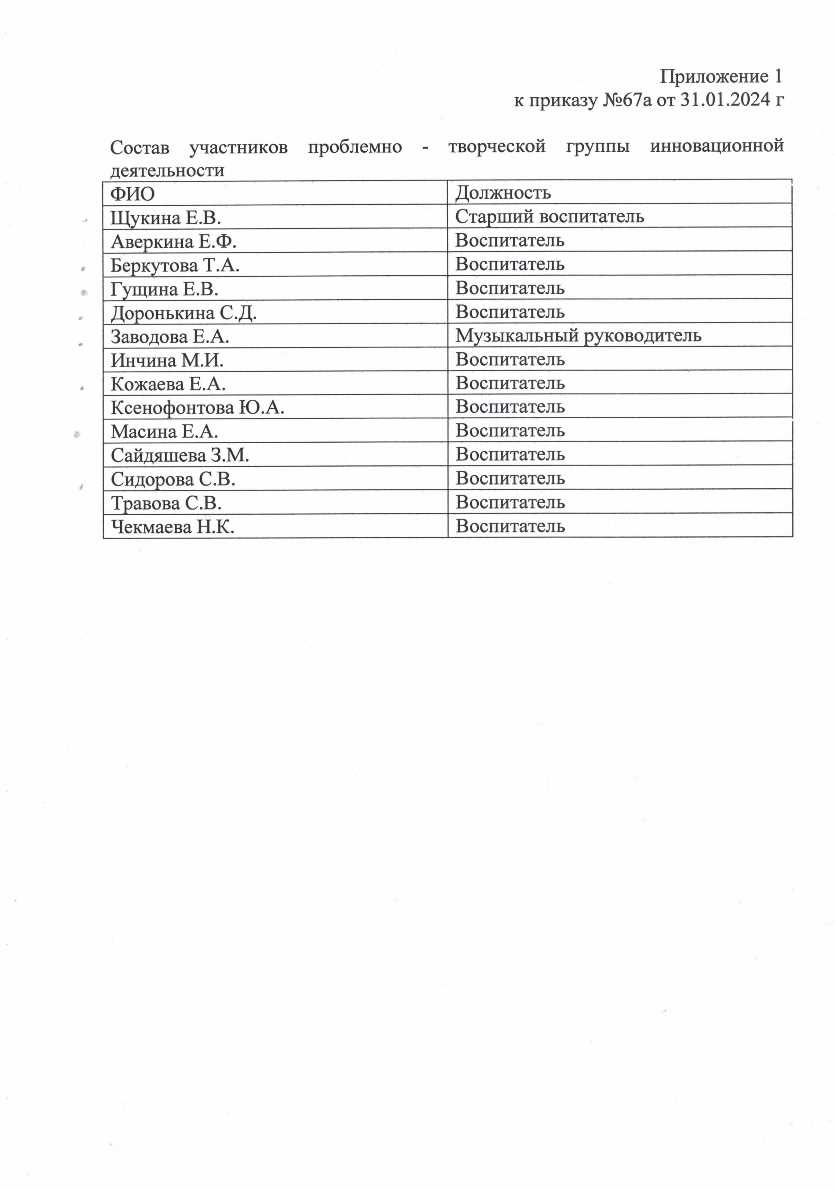 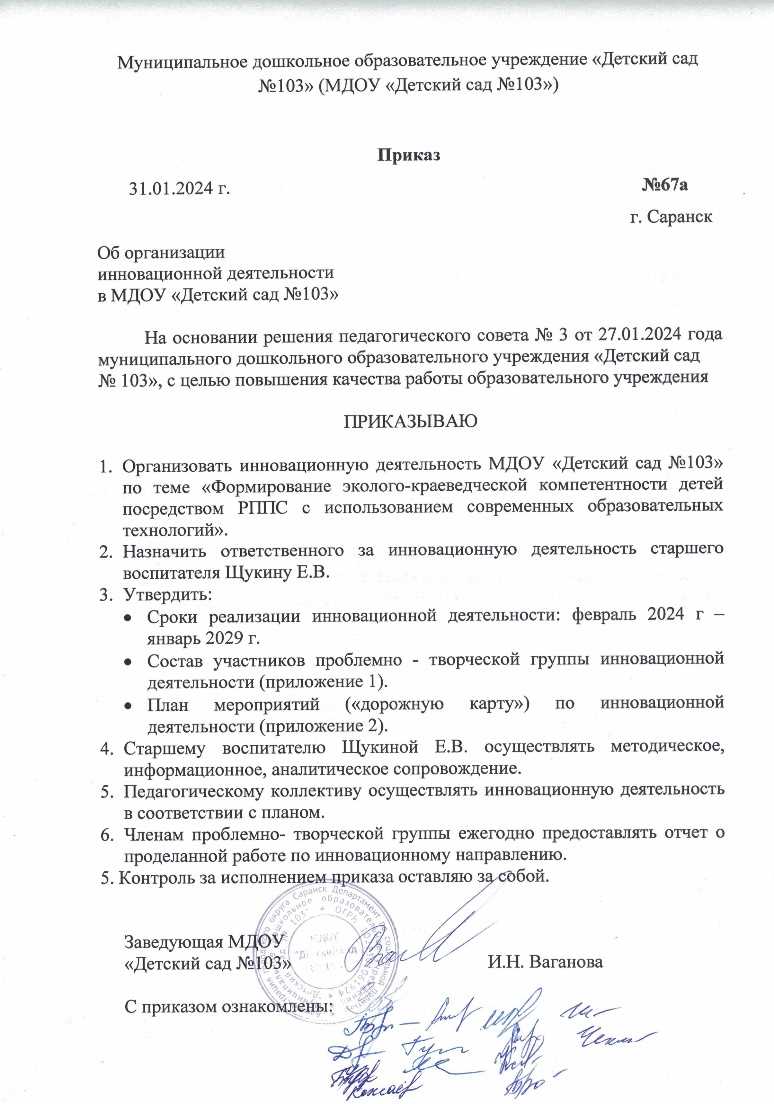 Участие в инновационной (экспериментальной) деятельности
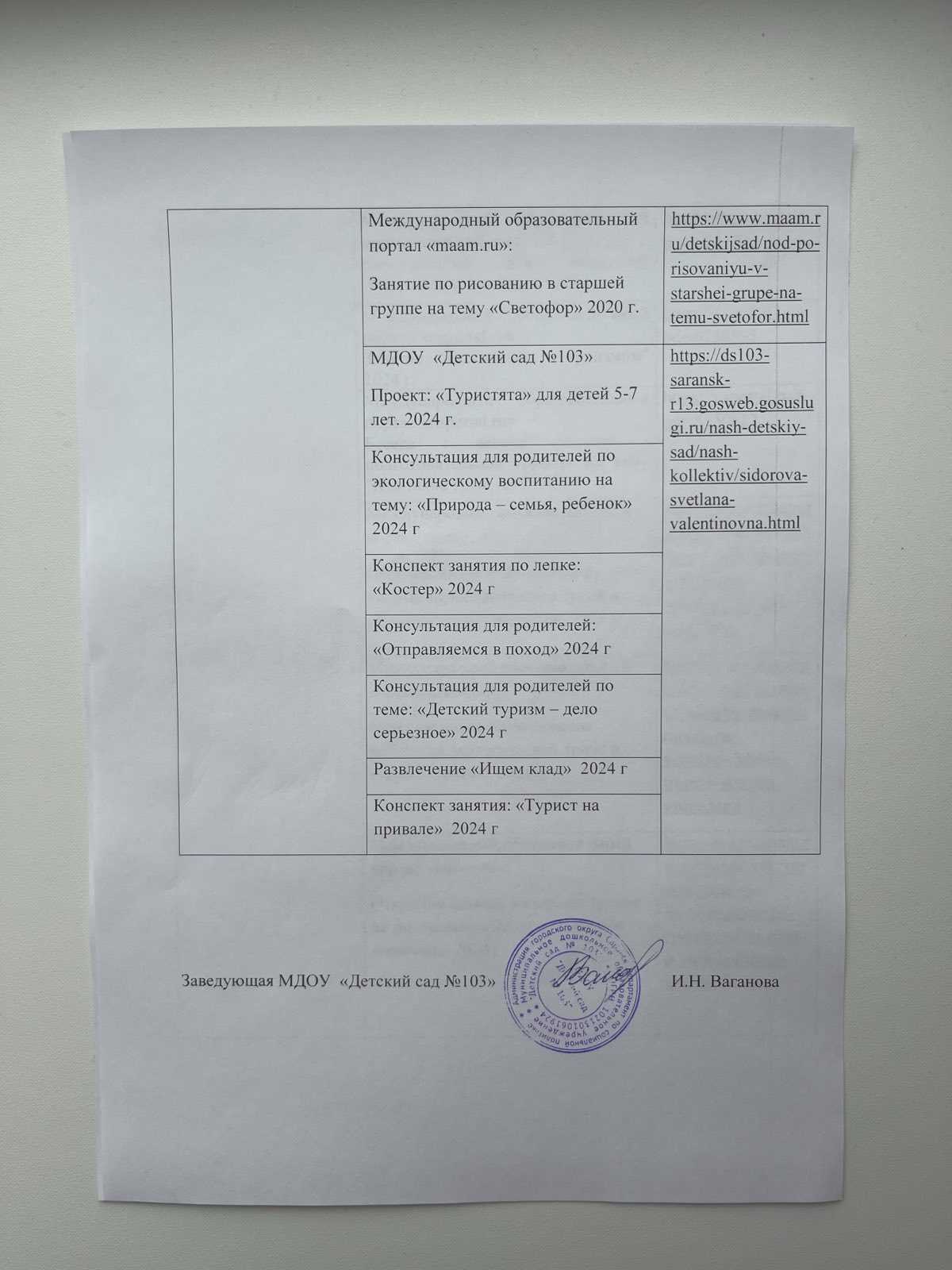 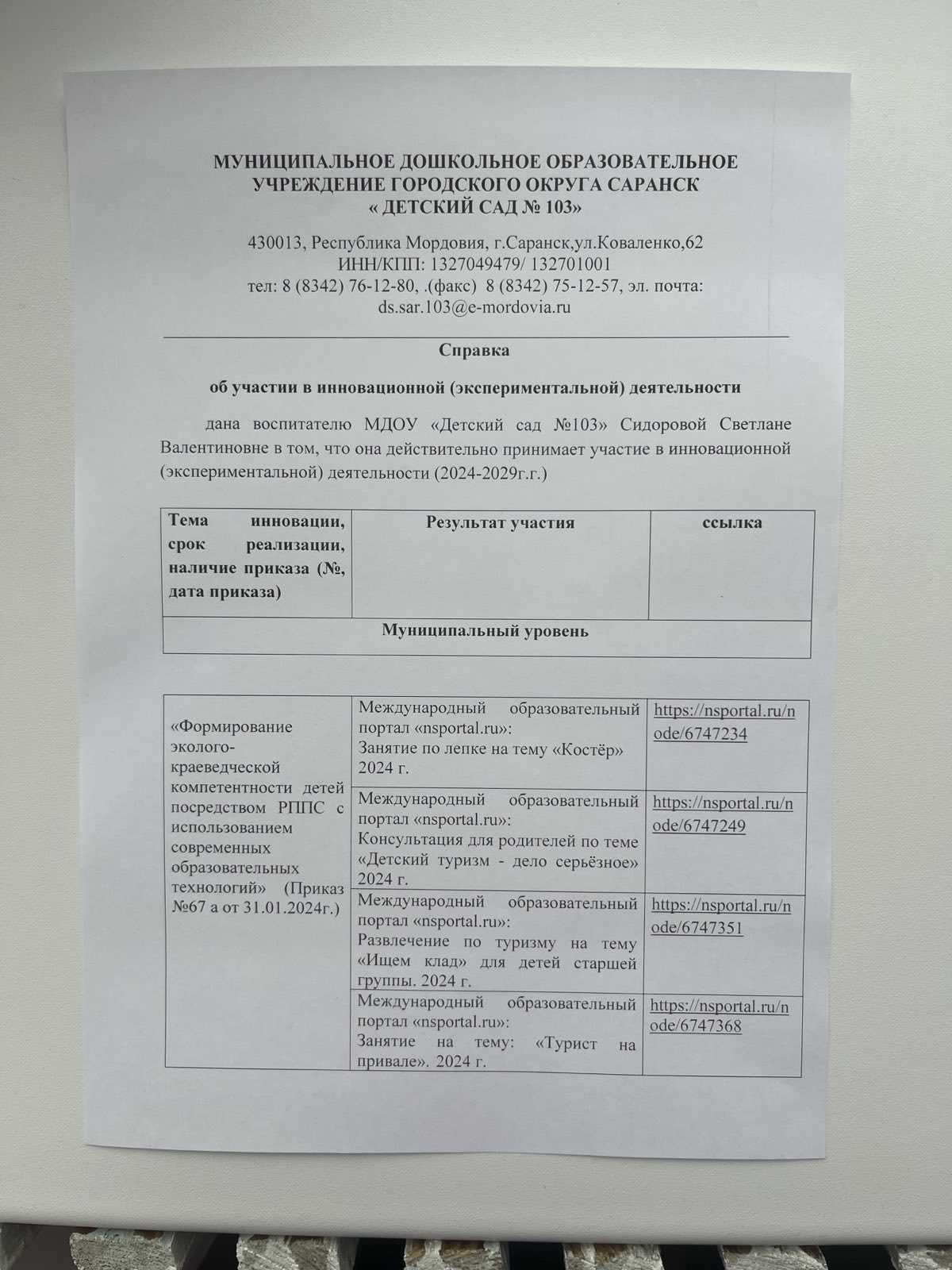 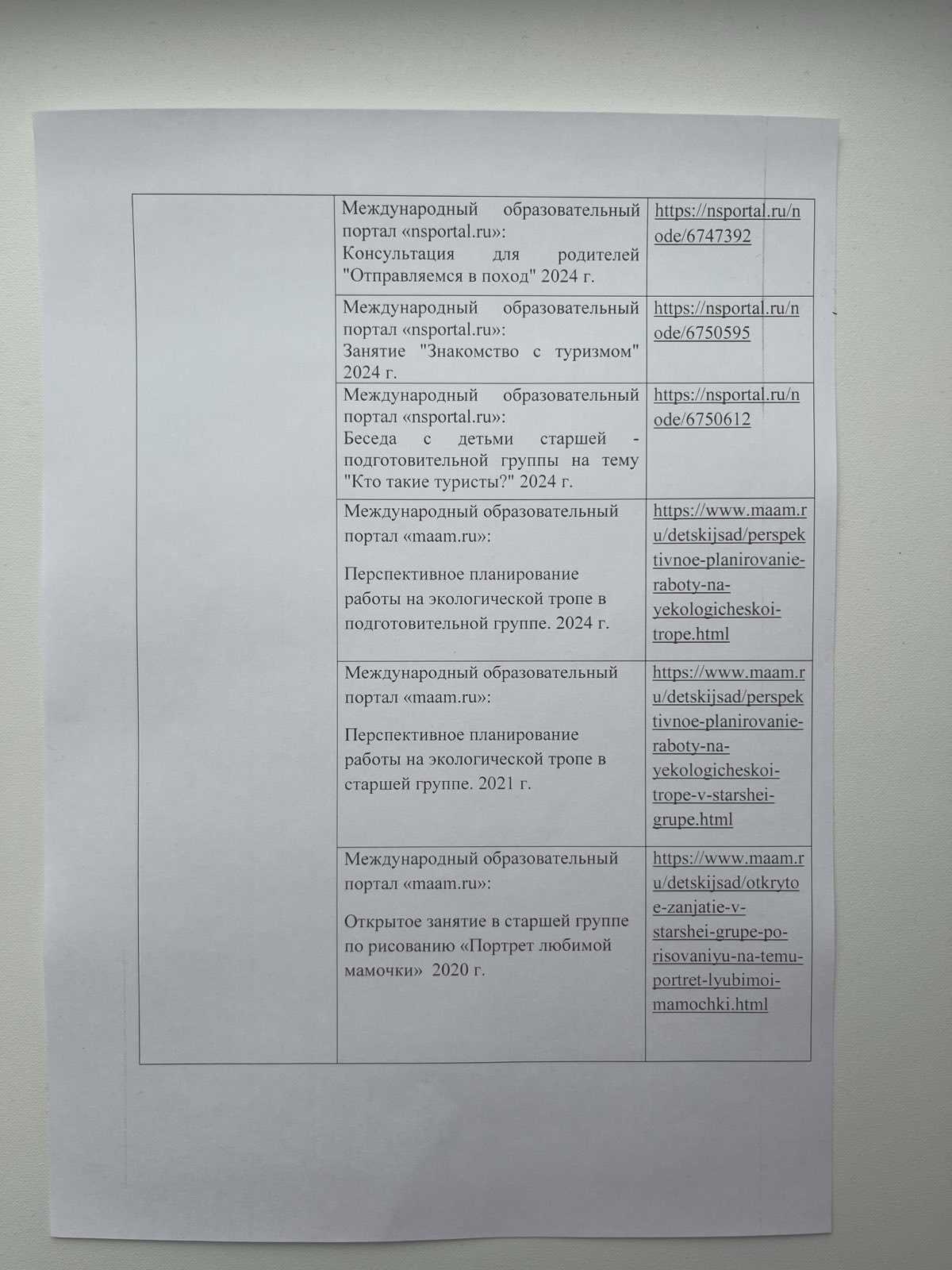 Участие в инновационной (экспериментальной) деятельности
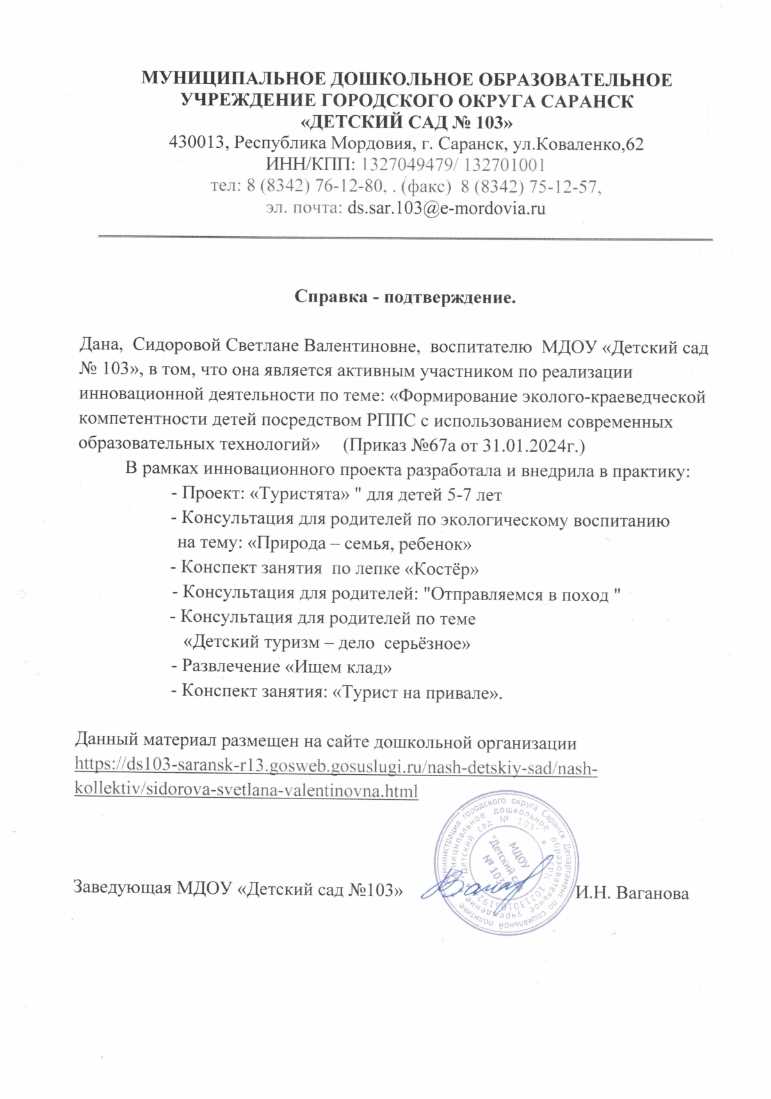 Наличие публикаций
Наличие публикаций
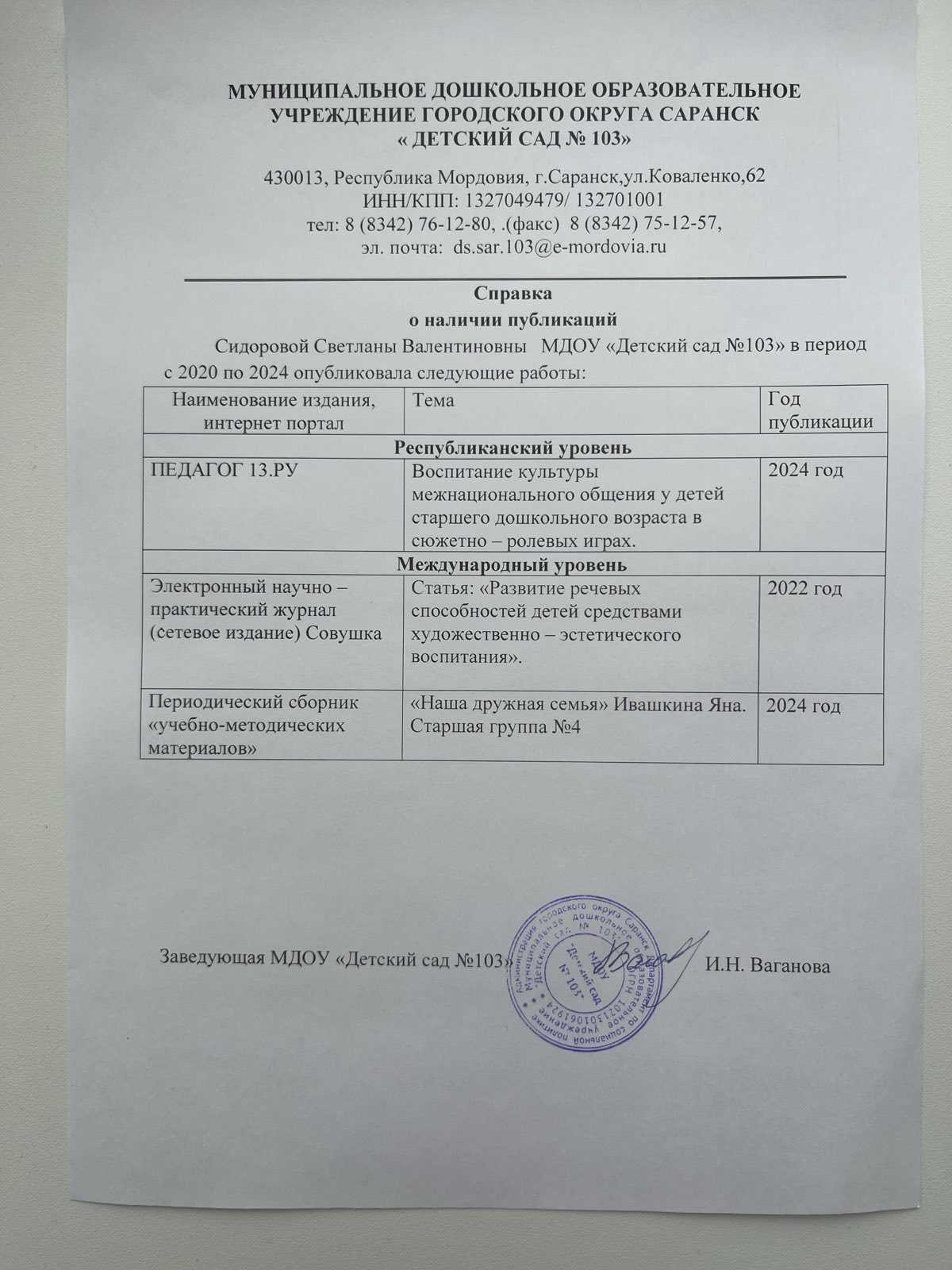 Наличие публикаций
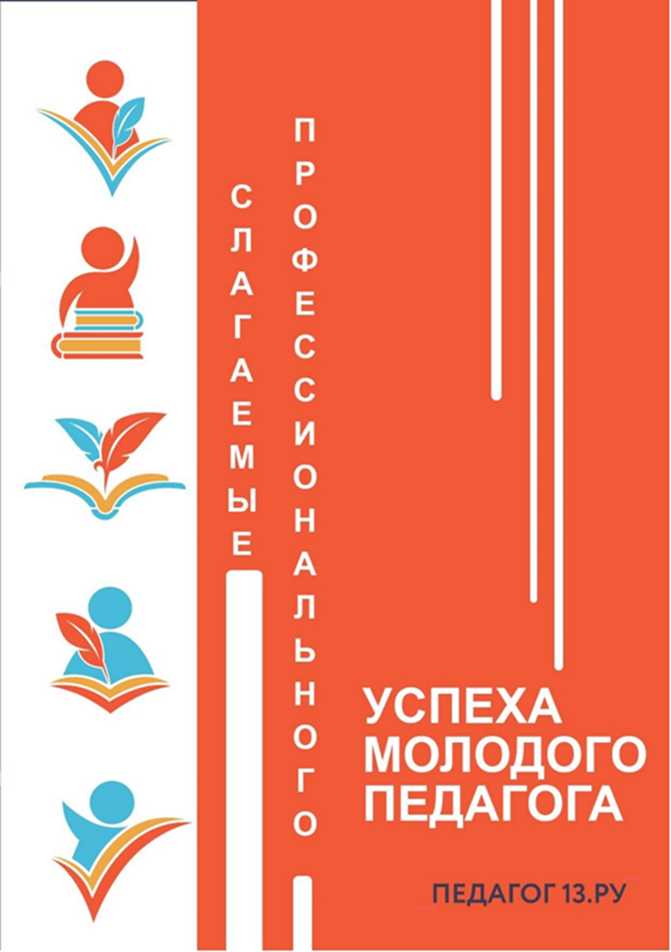 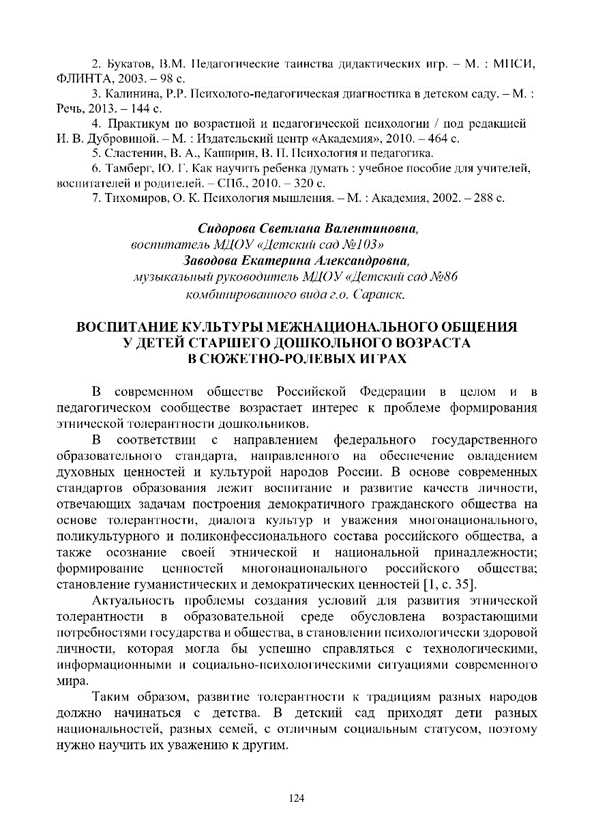 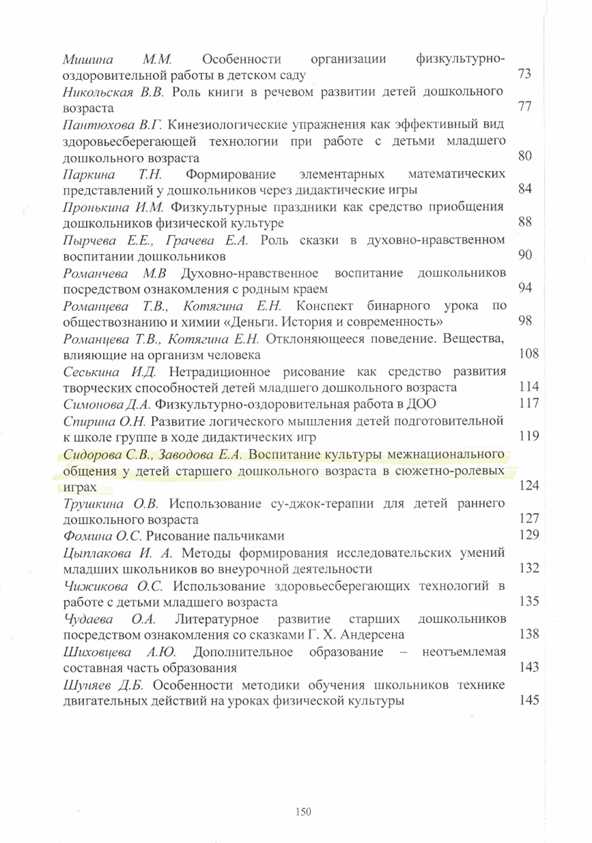 Наличие публикаций
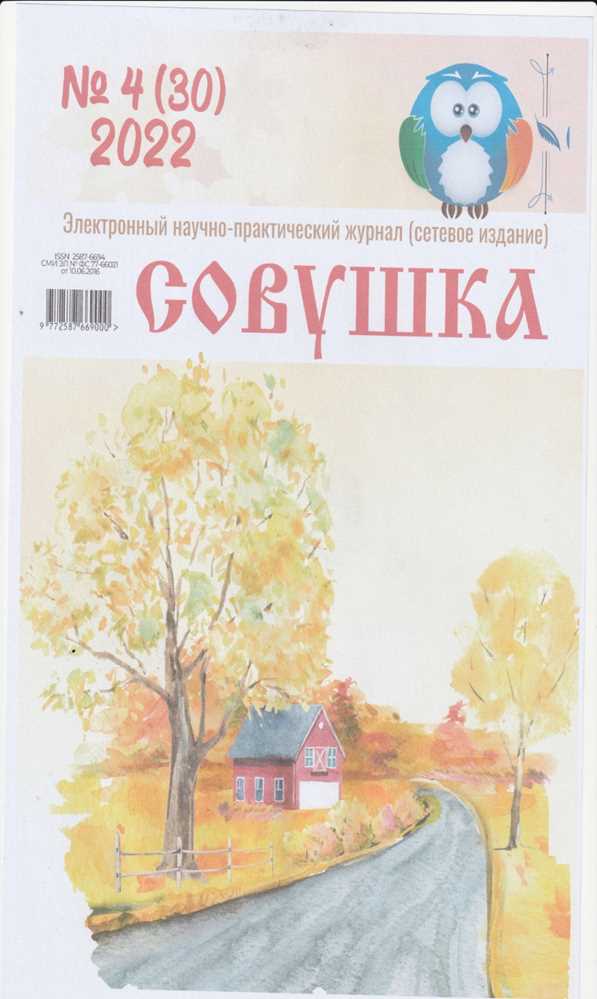 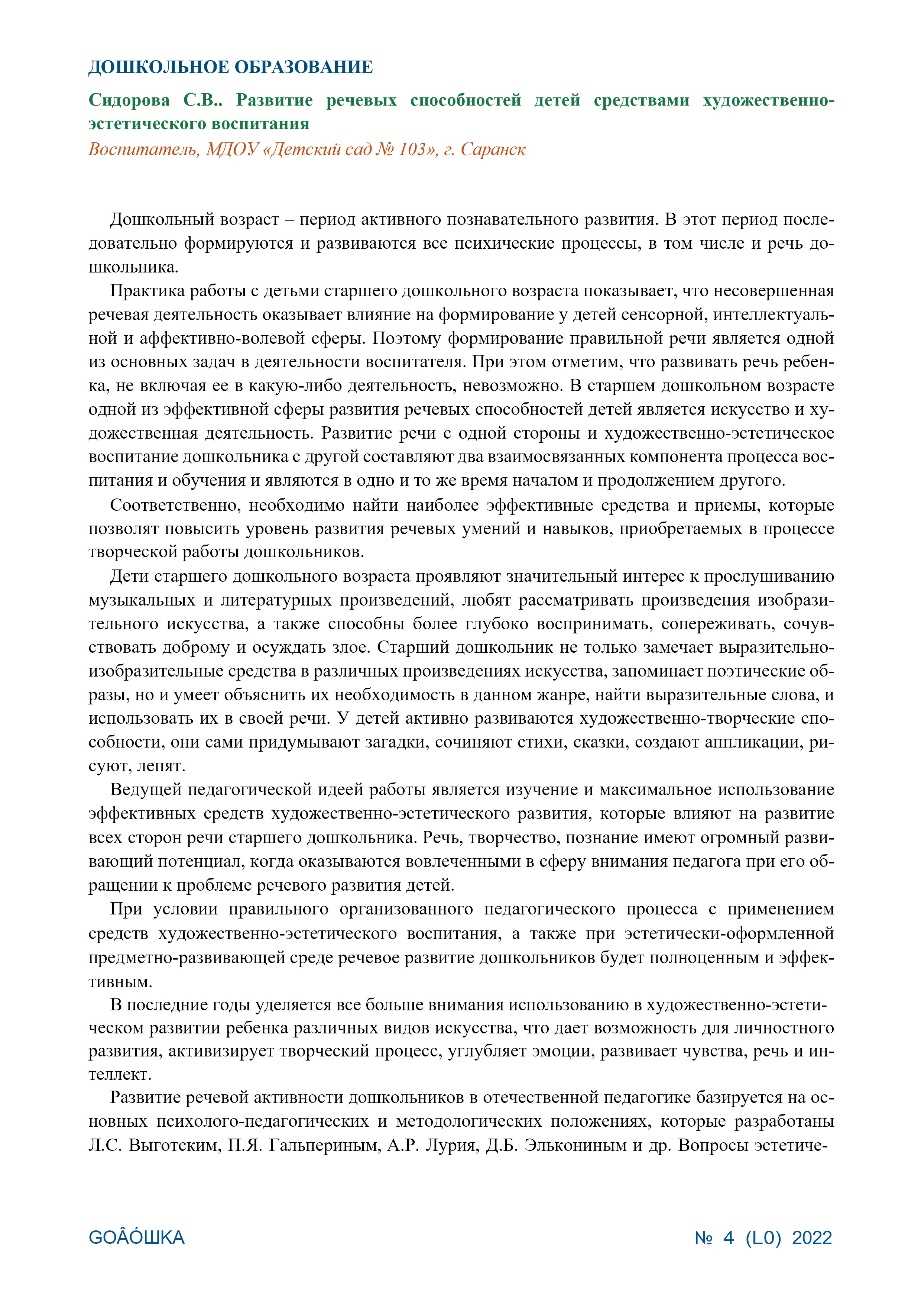 Наличие публикаций
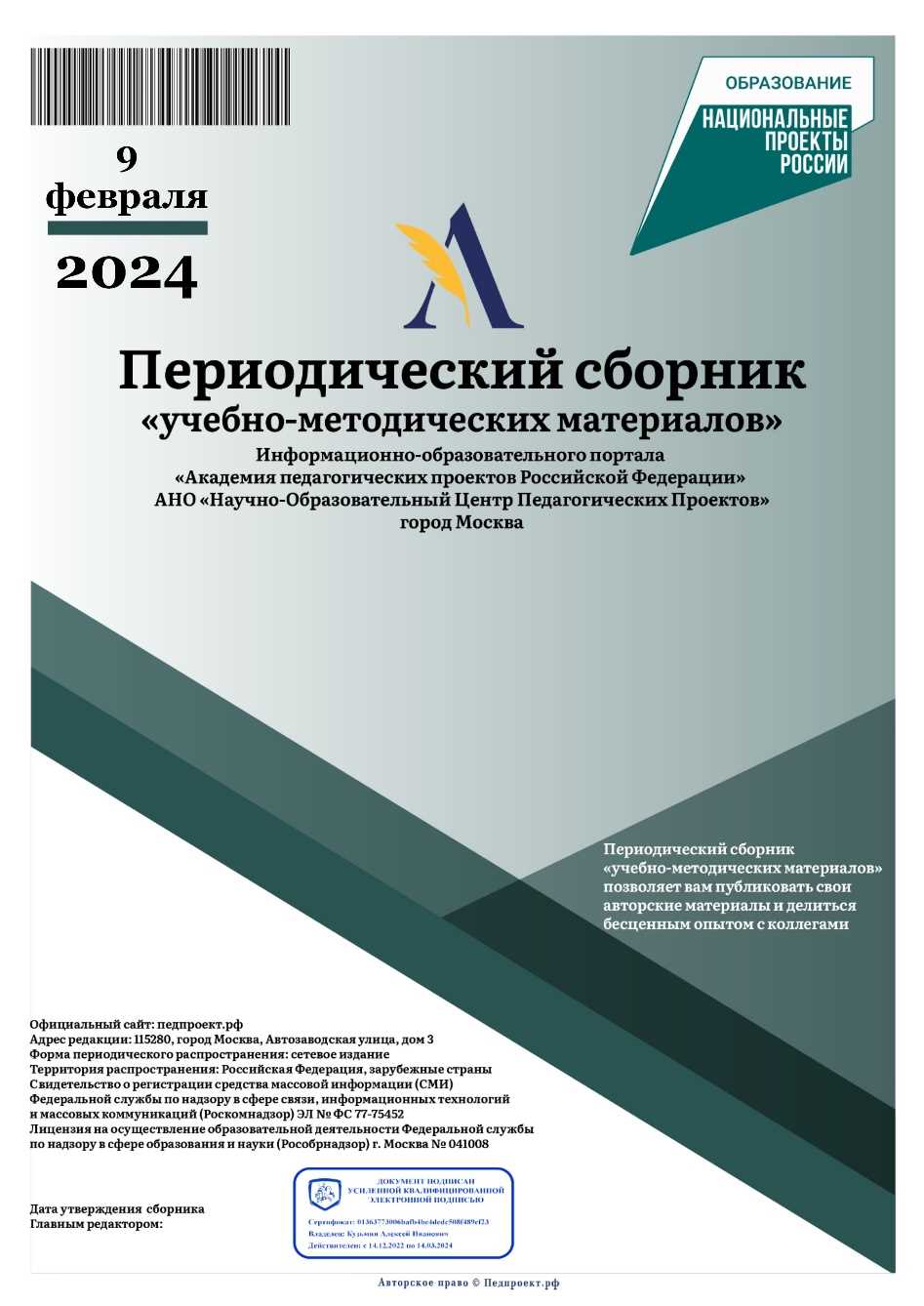 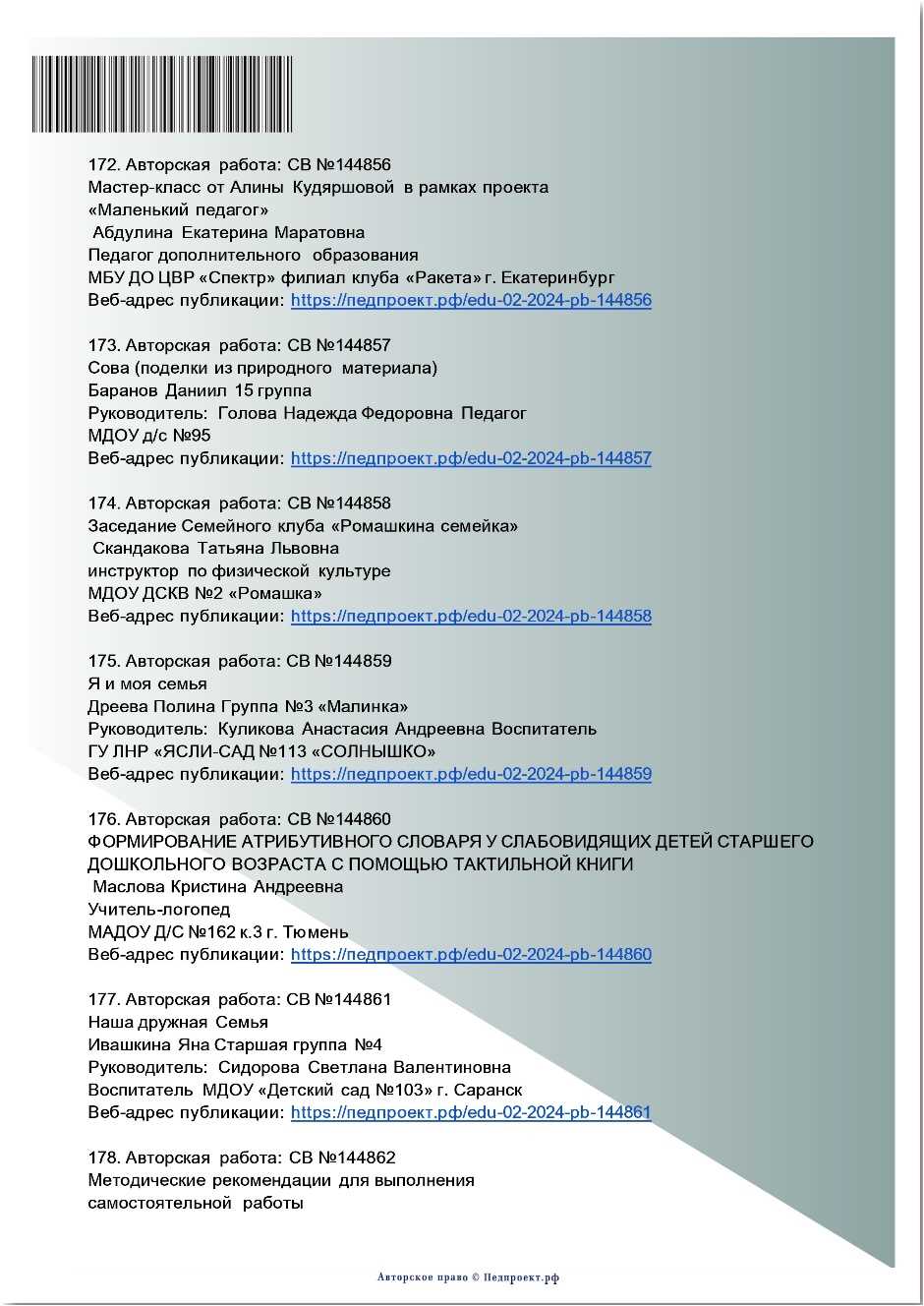 Результаты участия воспитанников в конкурсах, выставках, турнирах, соревнованиях, акциях, фестивалях
Результаты участия воспитанников в конкурсах, выставках, турнирах, соревнованиях, акциях, фестивалях
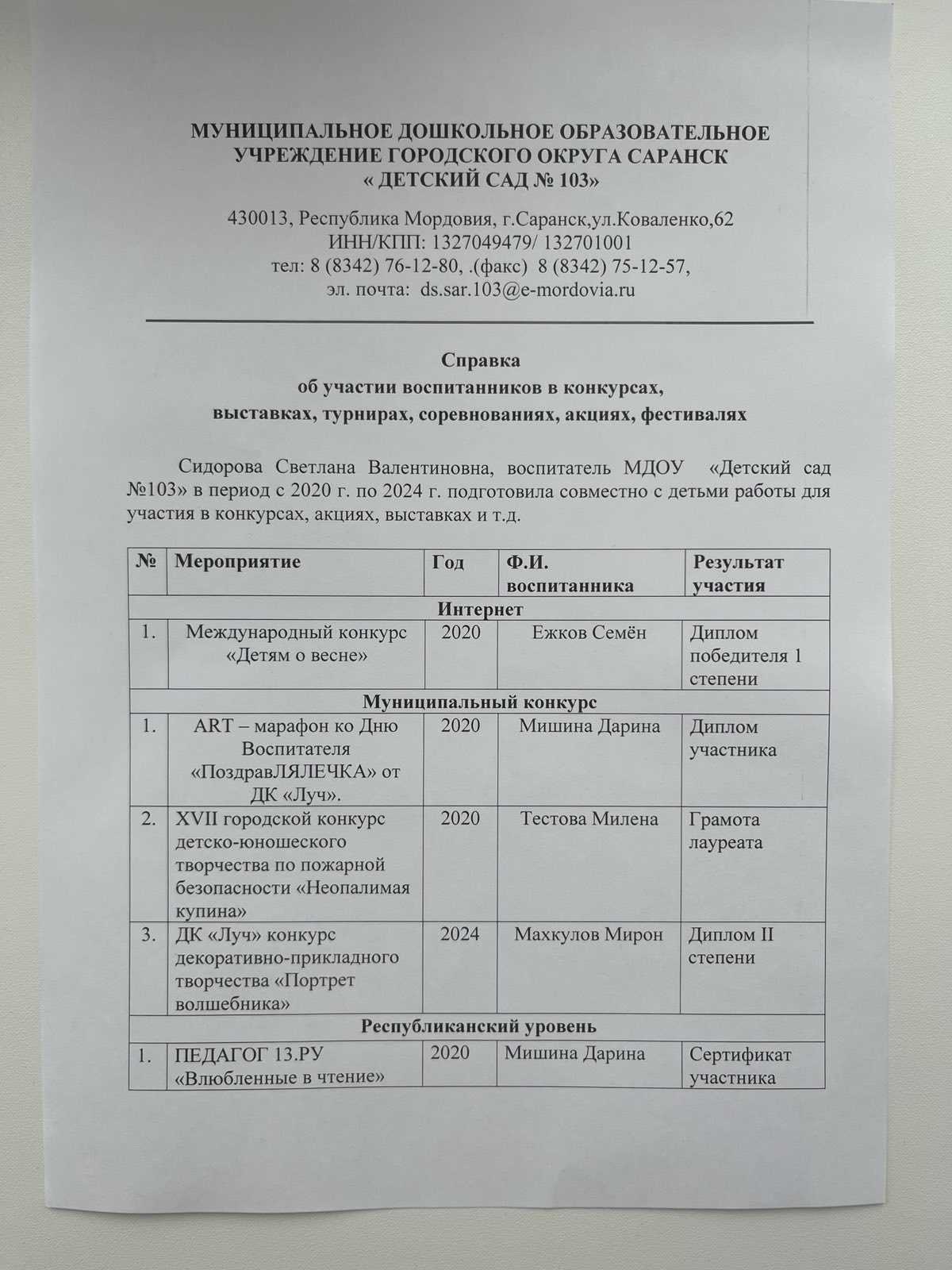 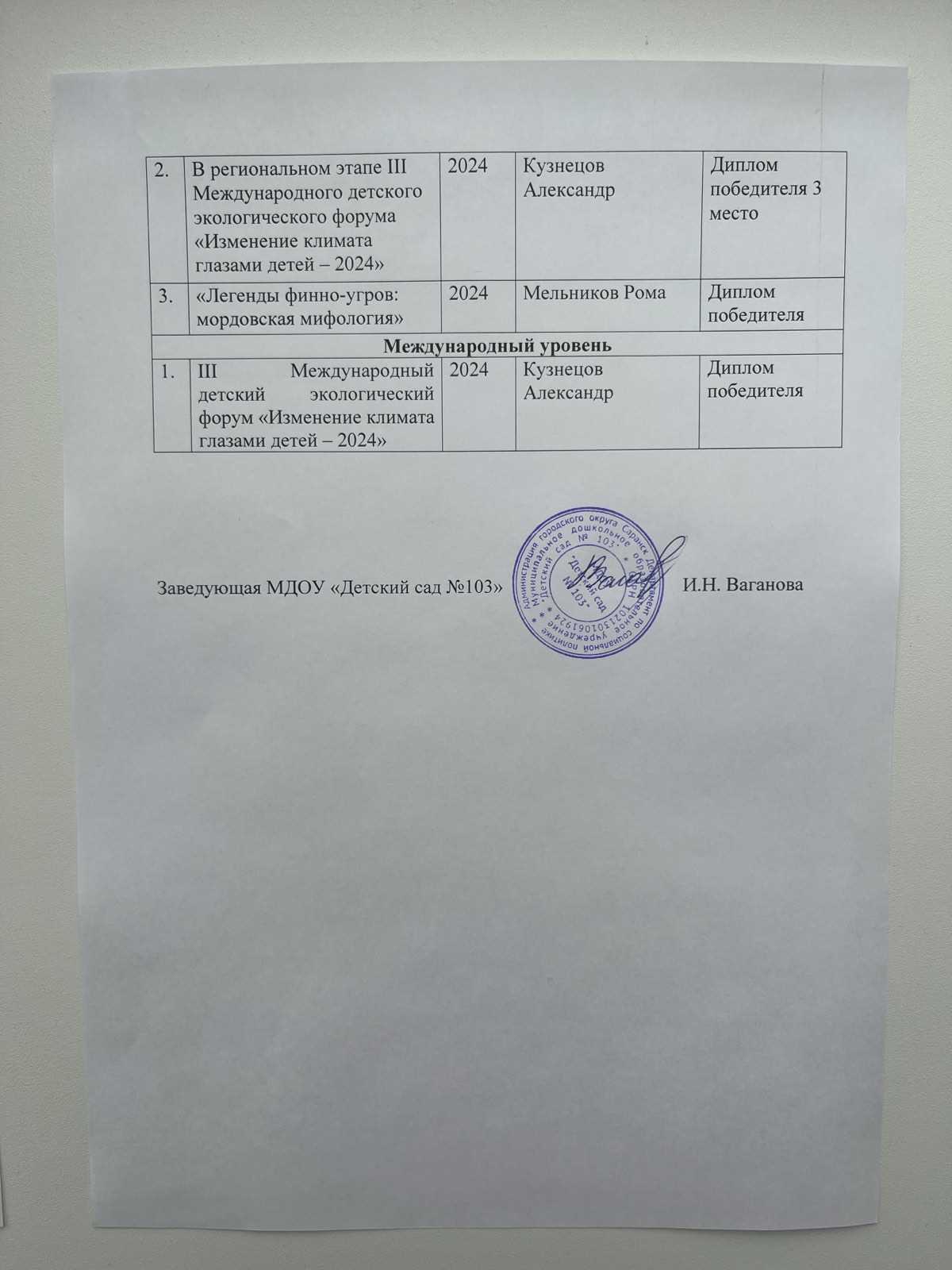 Результаты участия воспитанников в конкурсах, выставках, турнирах, соревнованиях, акциях, фестивалях
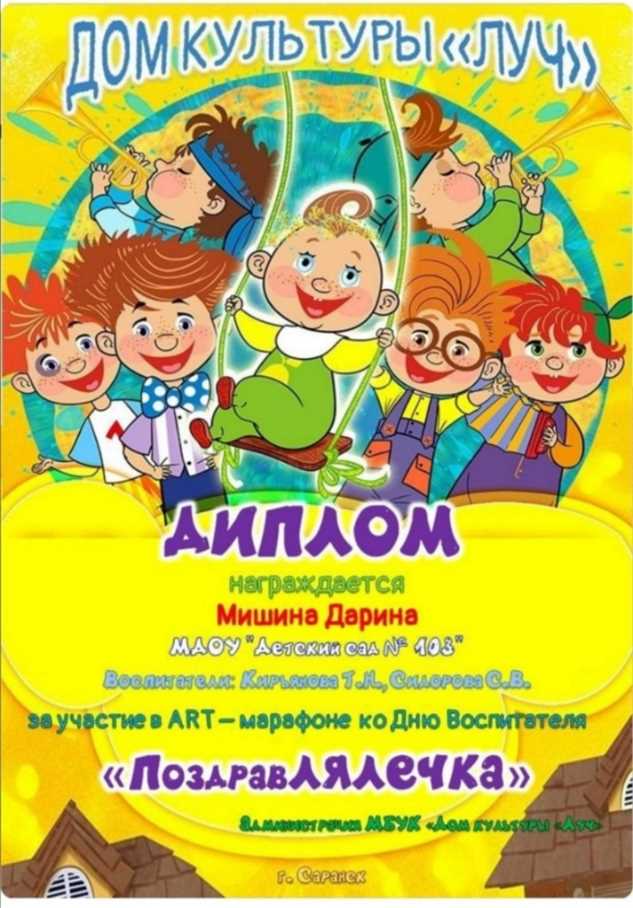 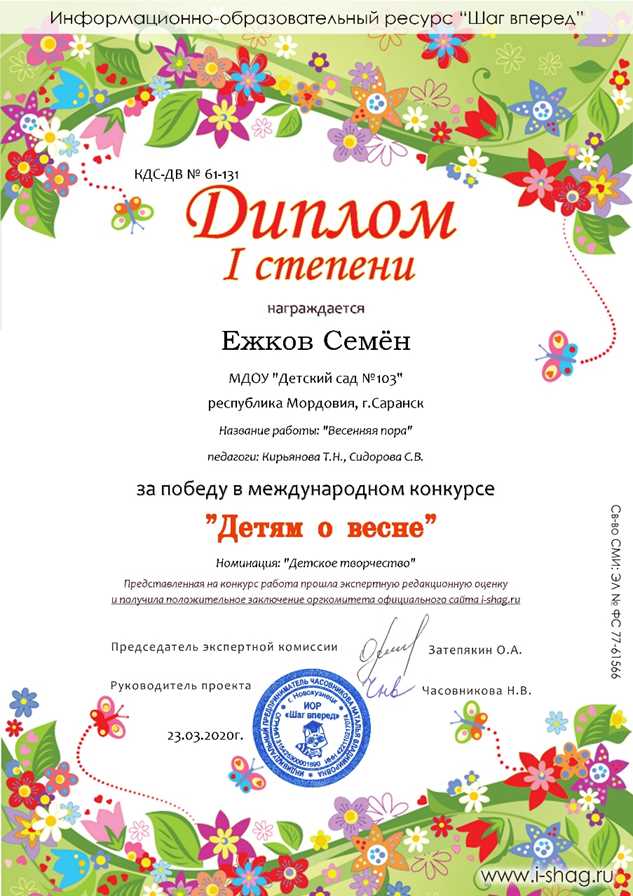 Результаты участия воспитанников в конкурсах, выставках, турнирах, соревнованиях, акциях, фестивалях
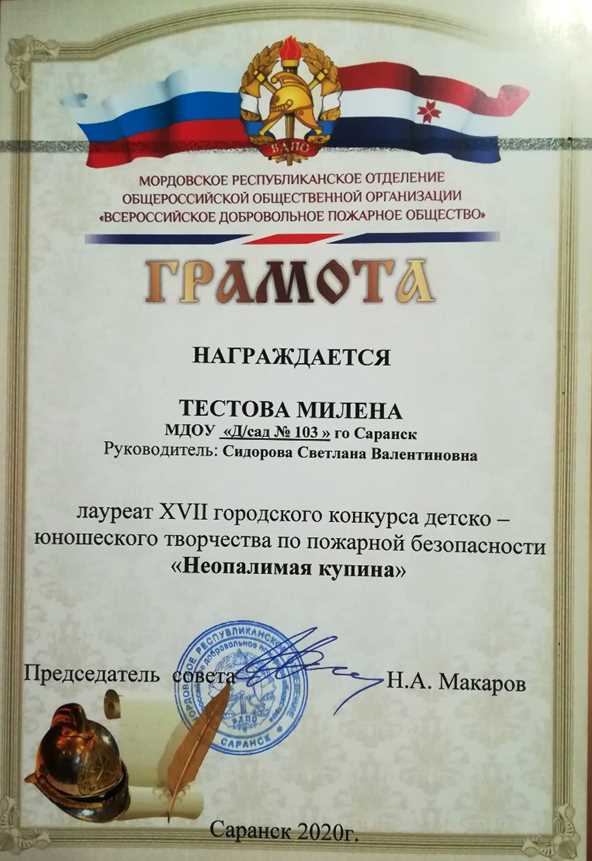 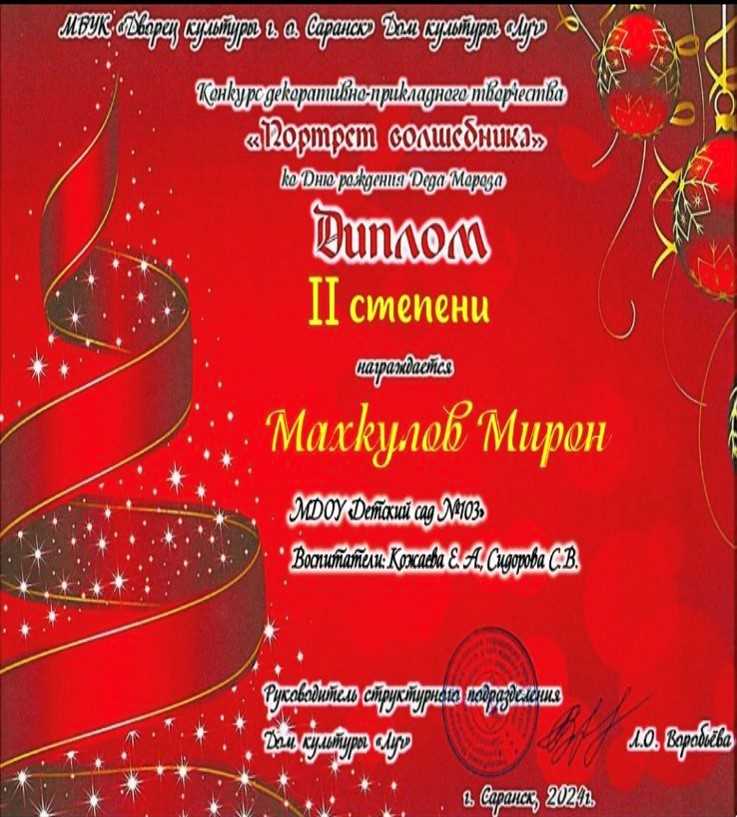 Результаты участия воспитанников в конкурсах, выставках, турнирах, соревнованиях, акциях, фестивалях
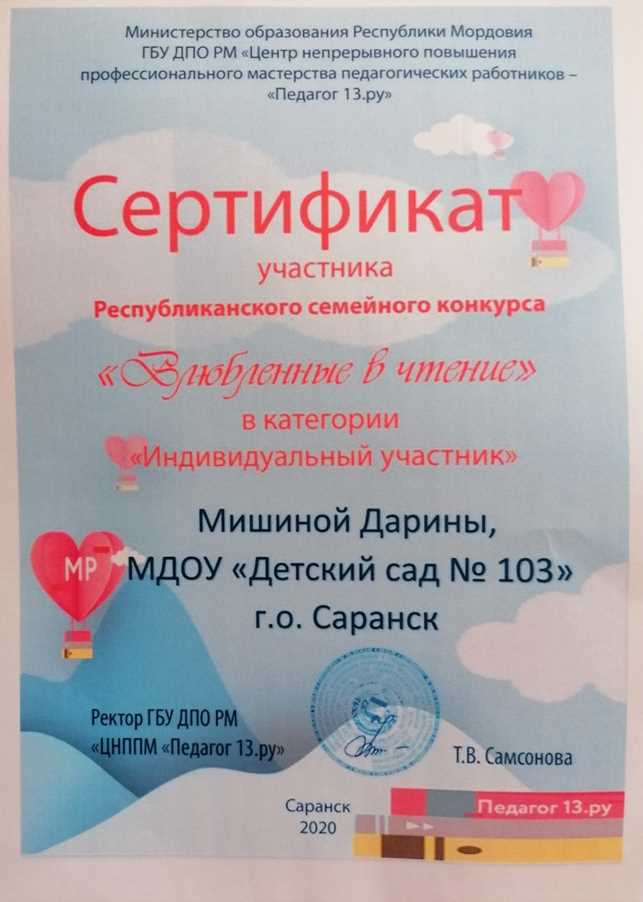 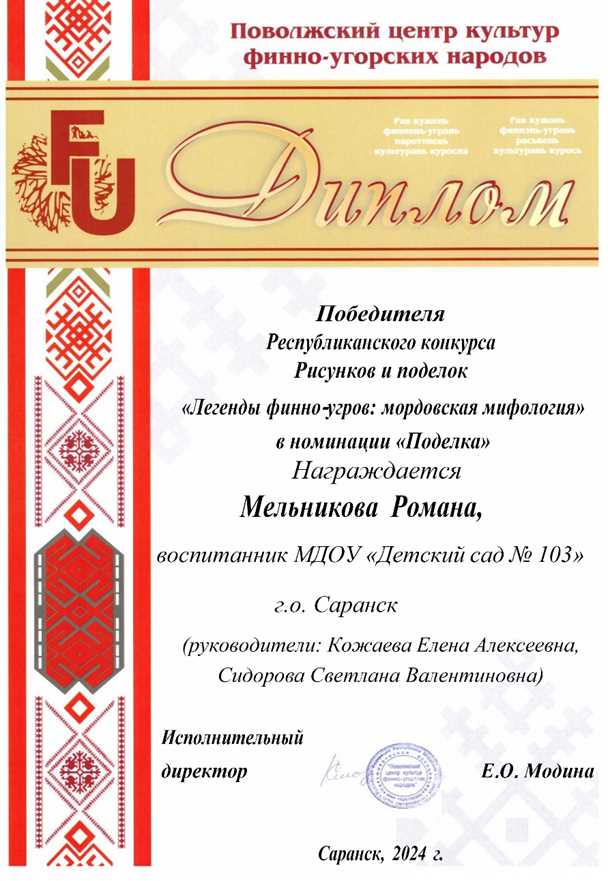 Результаты участия воспитанников в конкурсах, выставках, турнирах, соревнованиях, акциях, фестивалях
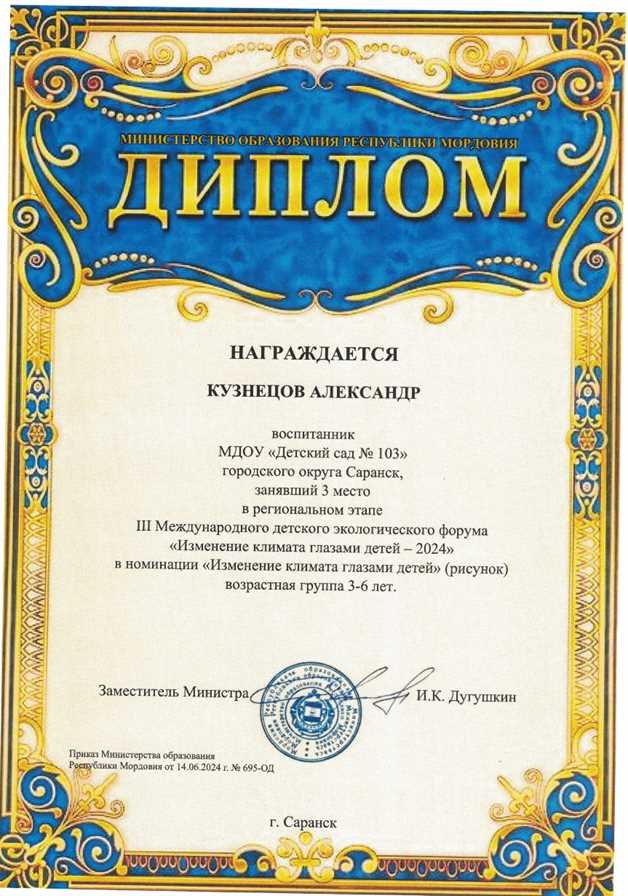 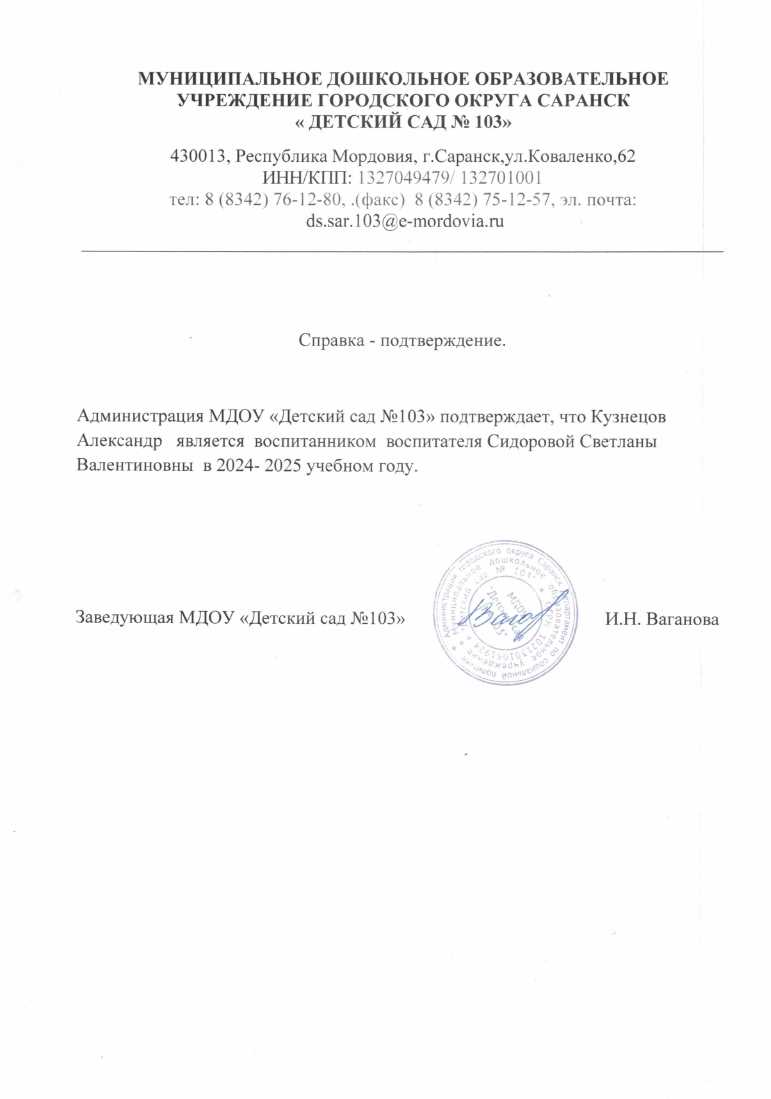 Результаты участия воспитанников в конкурсах, выставках, турнирах, соревнованиях, акциях, фестивалях
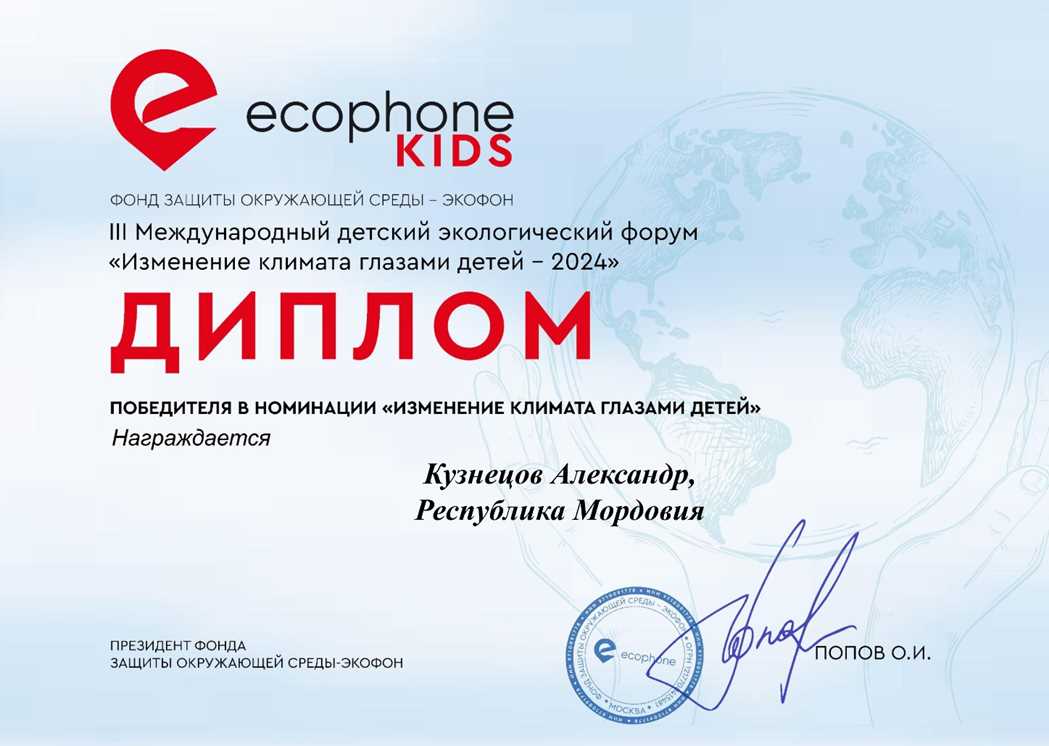 Наличие авторских программ, методических пособий
Наличие авторских программ, методических пособий
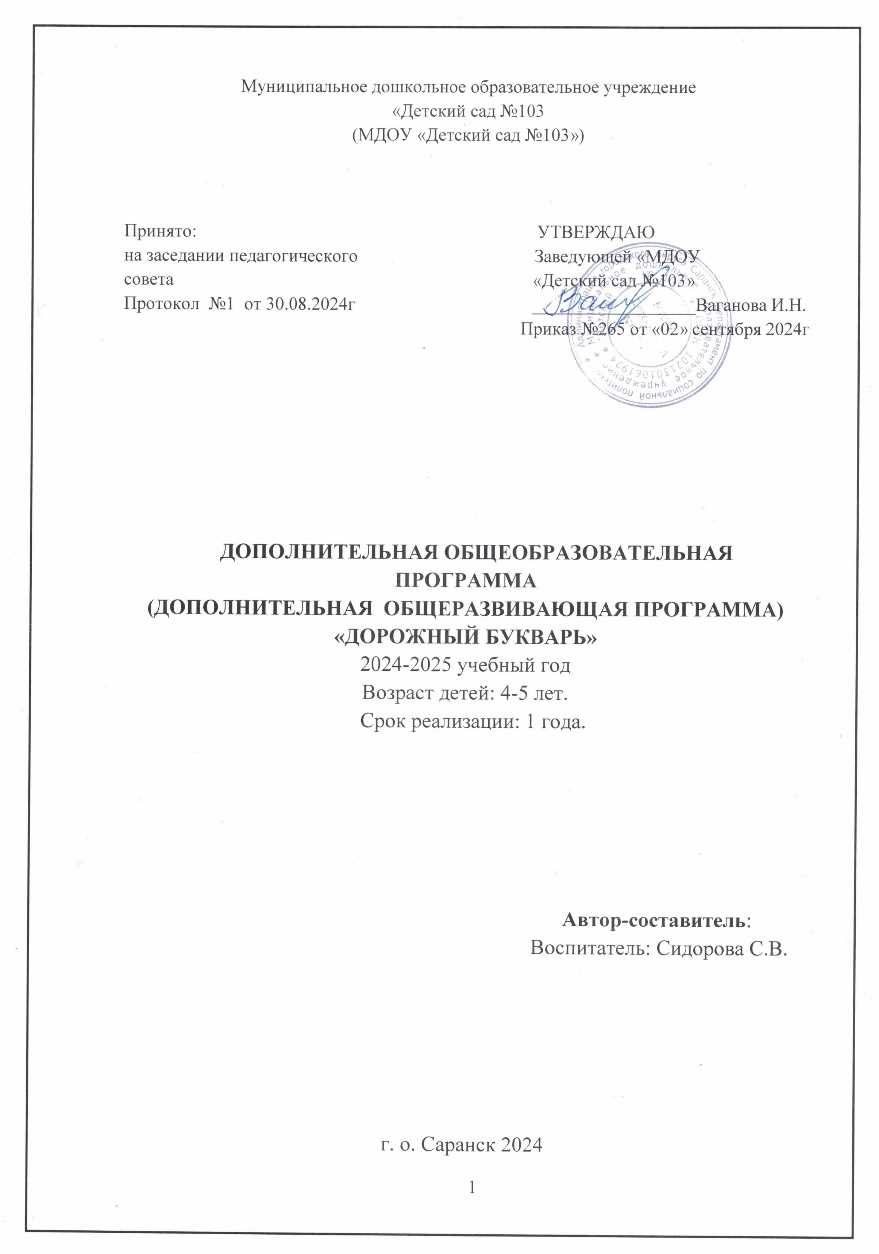 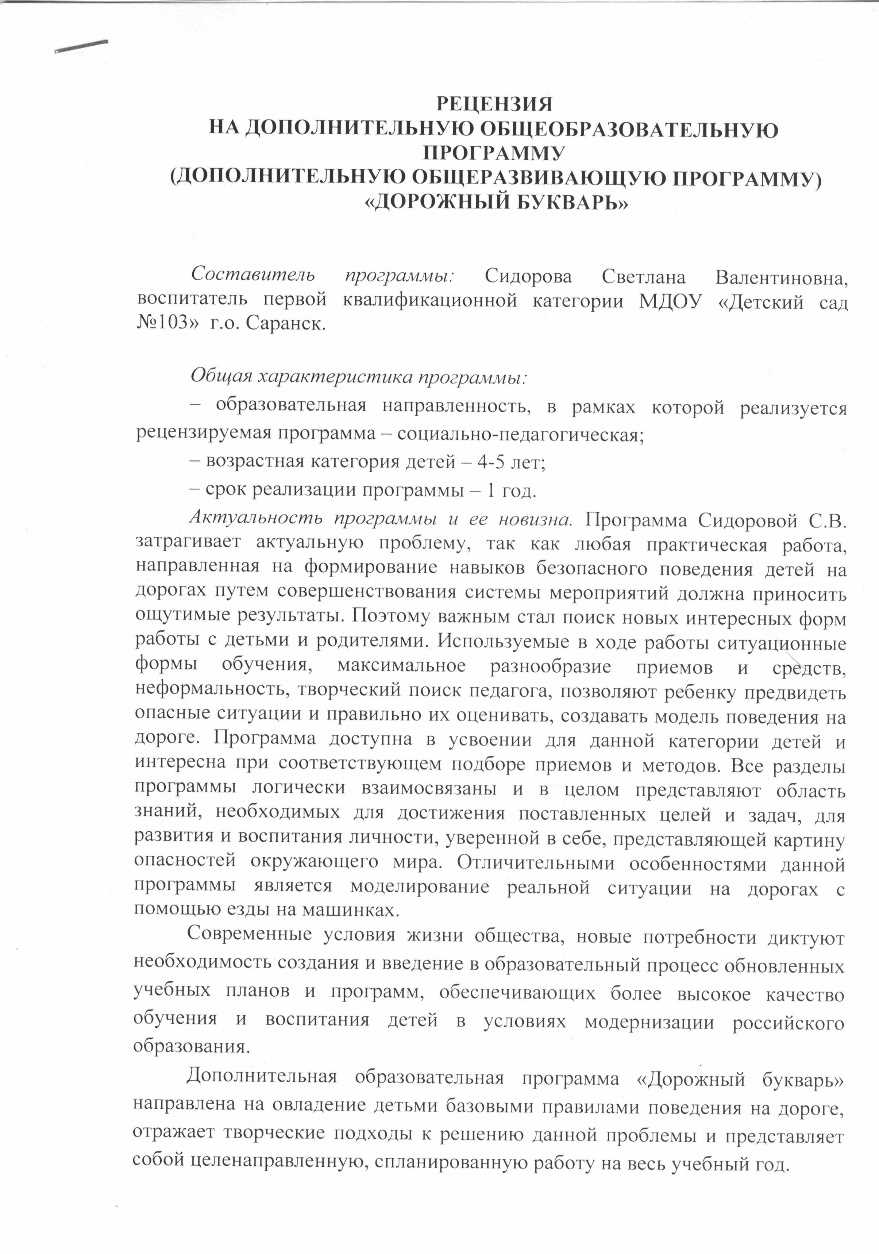 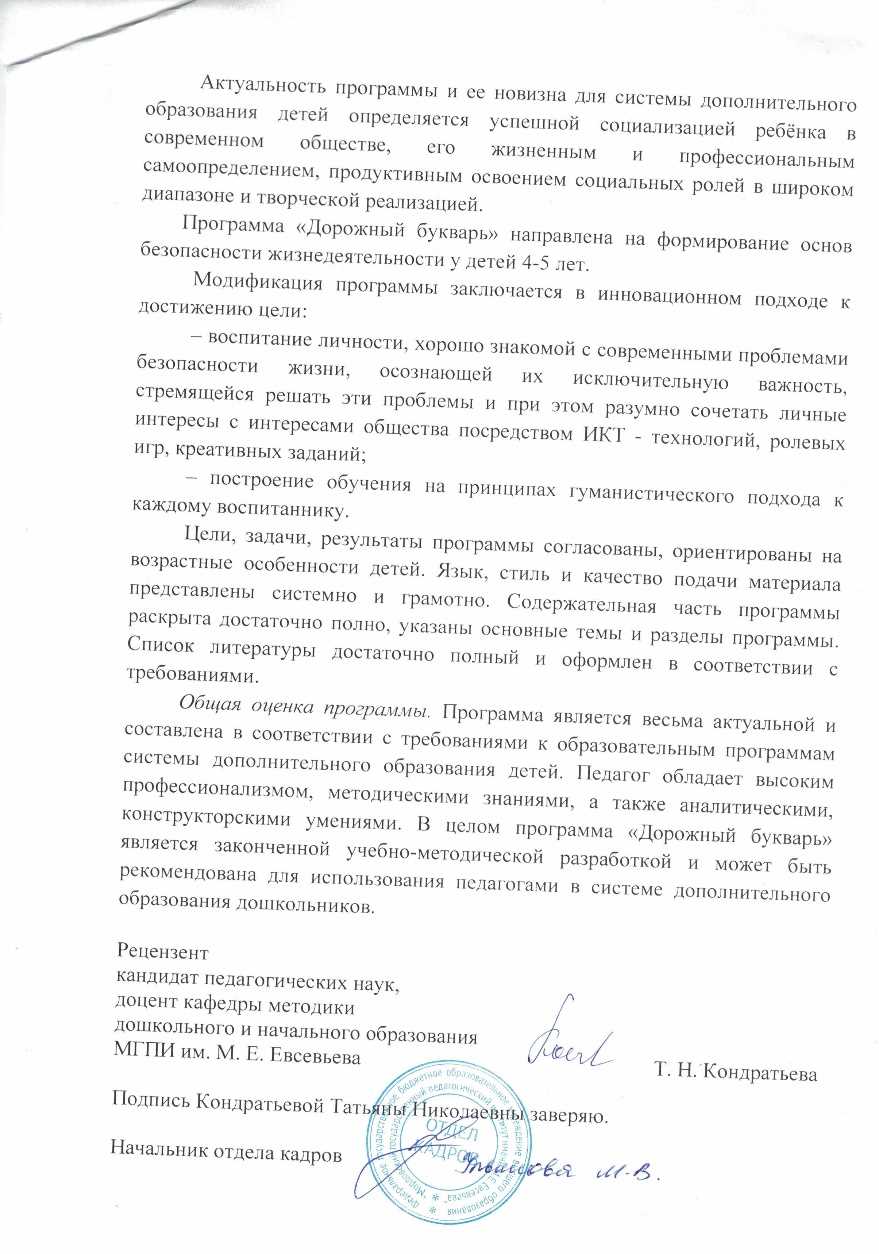 Выступления на заседаниях методических советов, научно-практических конференциях, педагогических чтениях, семинарах, секциях, форумах, радиопередачах (очно)
Выступление, на заседаниях методических советов, научно-практических конференциях, педагогических чтениях, семинарах, секциях, форумах, радиопередачах (очно)
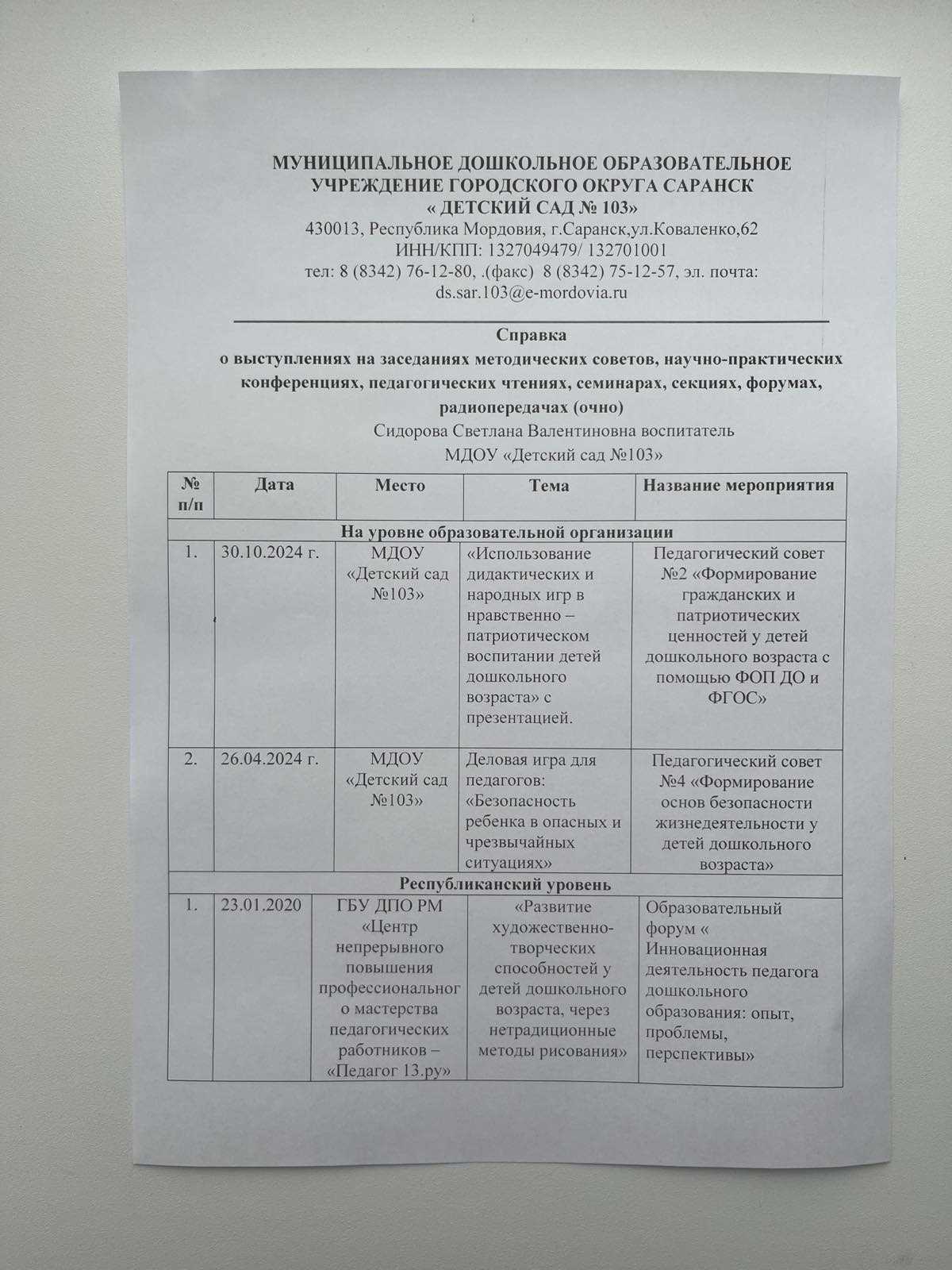 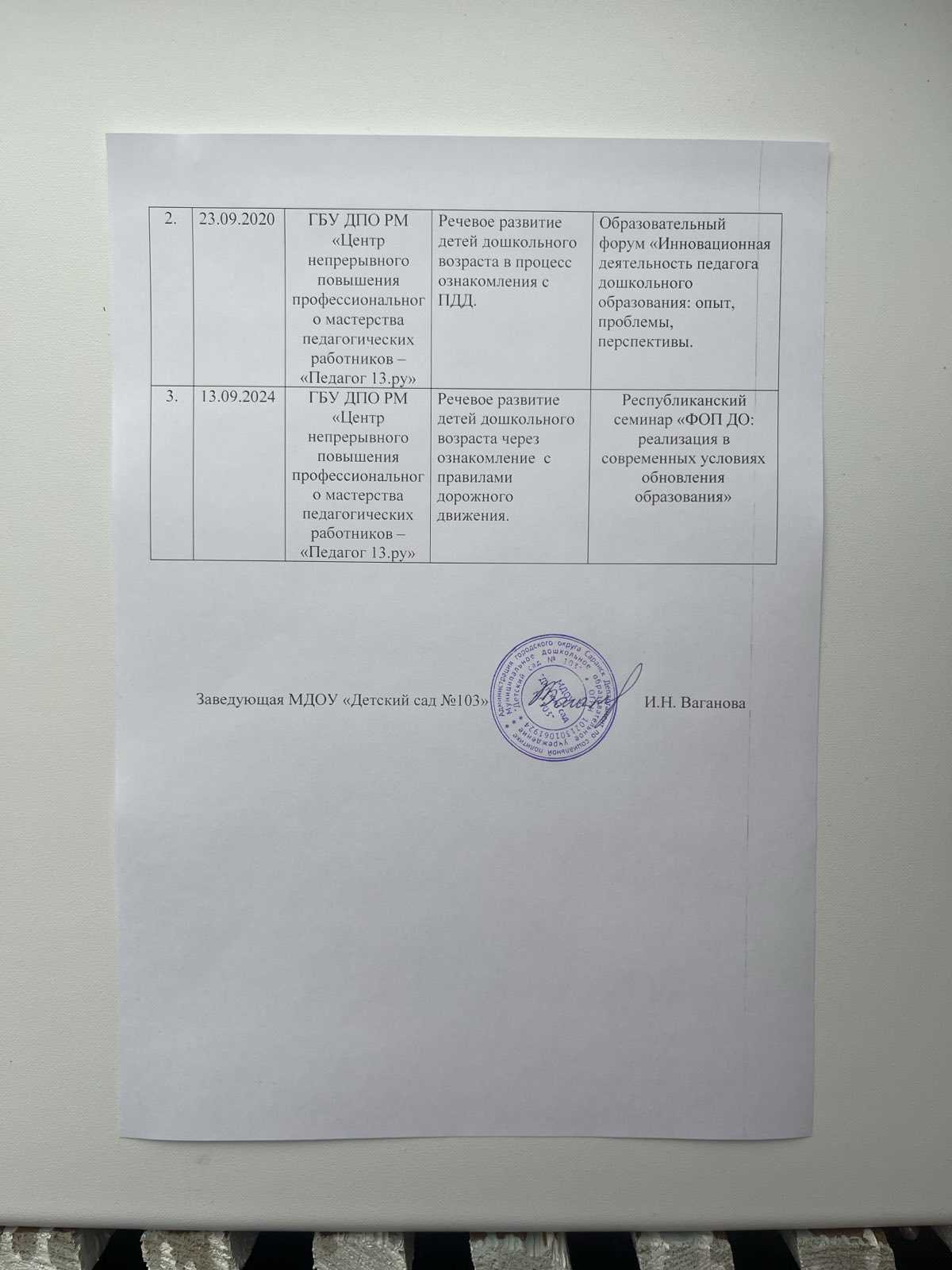 Выступление, на заседаниях методических советов, научно-практических конференциях, педагогических чтениях, семинарах, секциях, форумах, радиопередачах (очно)
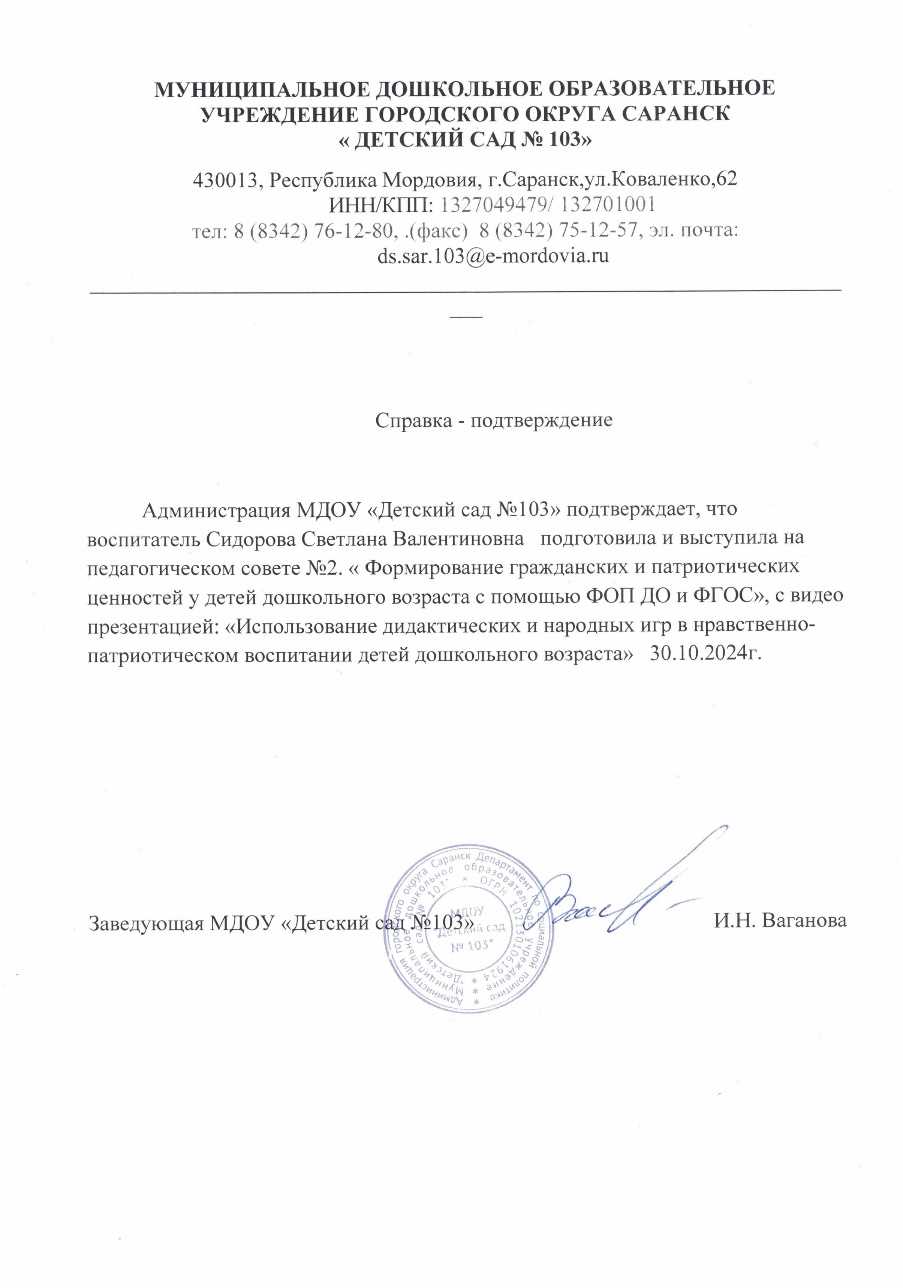 Выступление, на заседаниях методических советов, научно-практических конференциях, педагогических чтениях, семинарах, секциях, форумах, радиопередачах (очно)
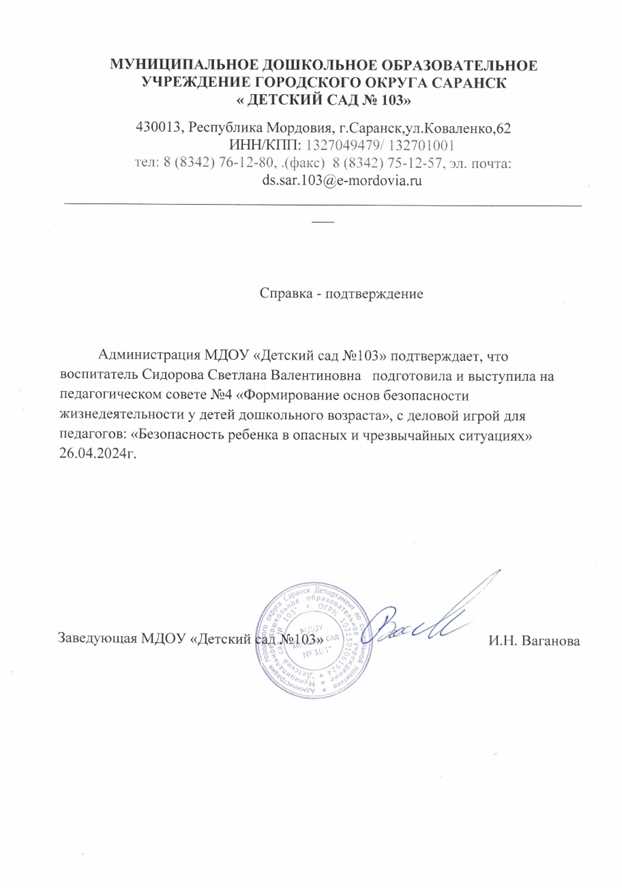 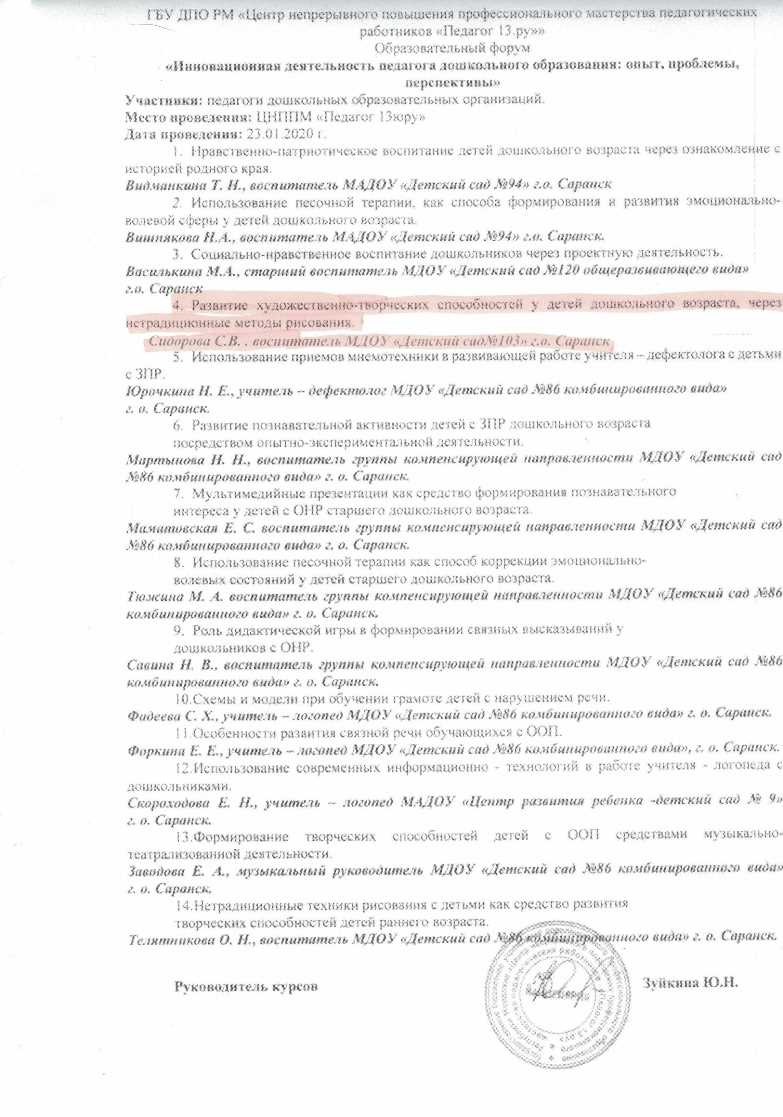 Выступление, на заседаниях методических советов, научно-практических конференциях, педагогических чтениях, семинарах, секциях, форумах, радиопередачах (очно)
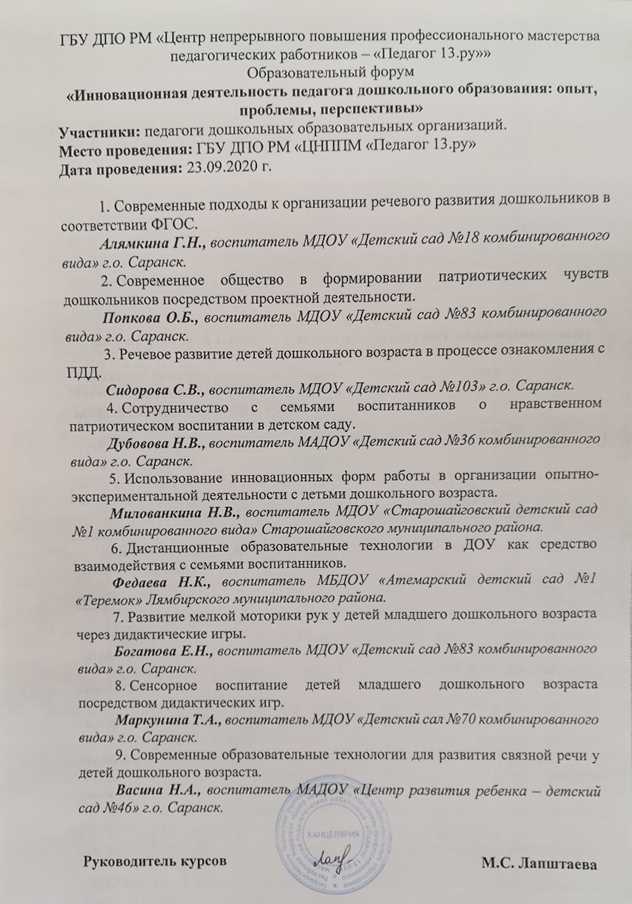 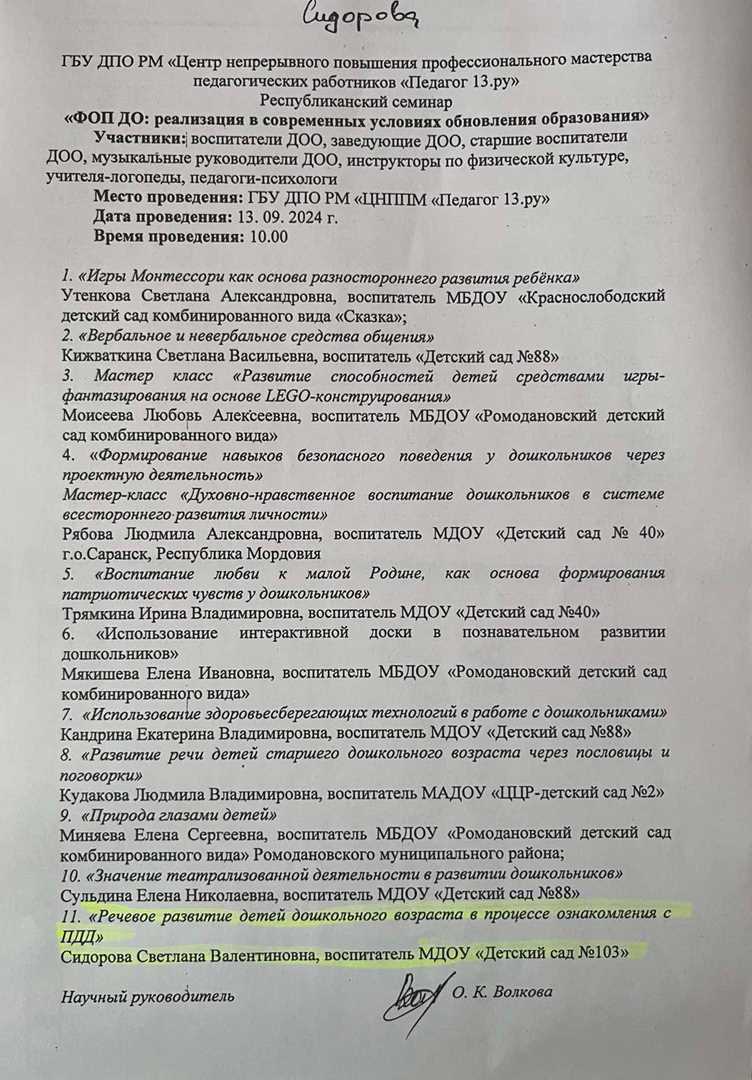 Проведение открытых занятий, мастер-классов, мероприятий
Проведение открытых занятий, мастер-классов, мероприятий
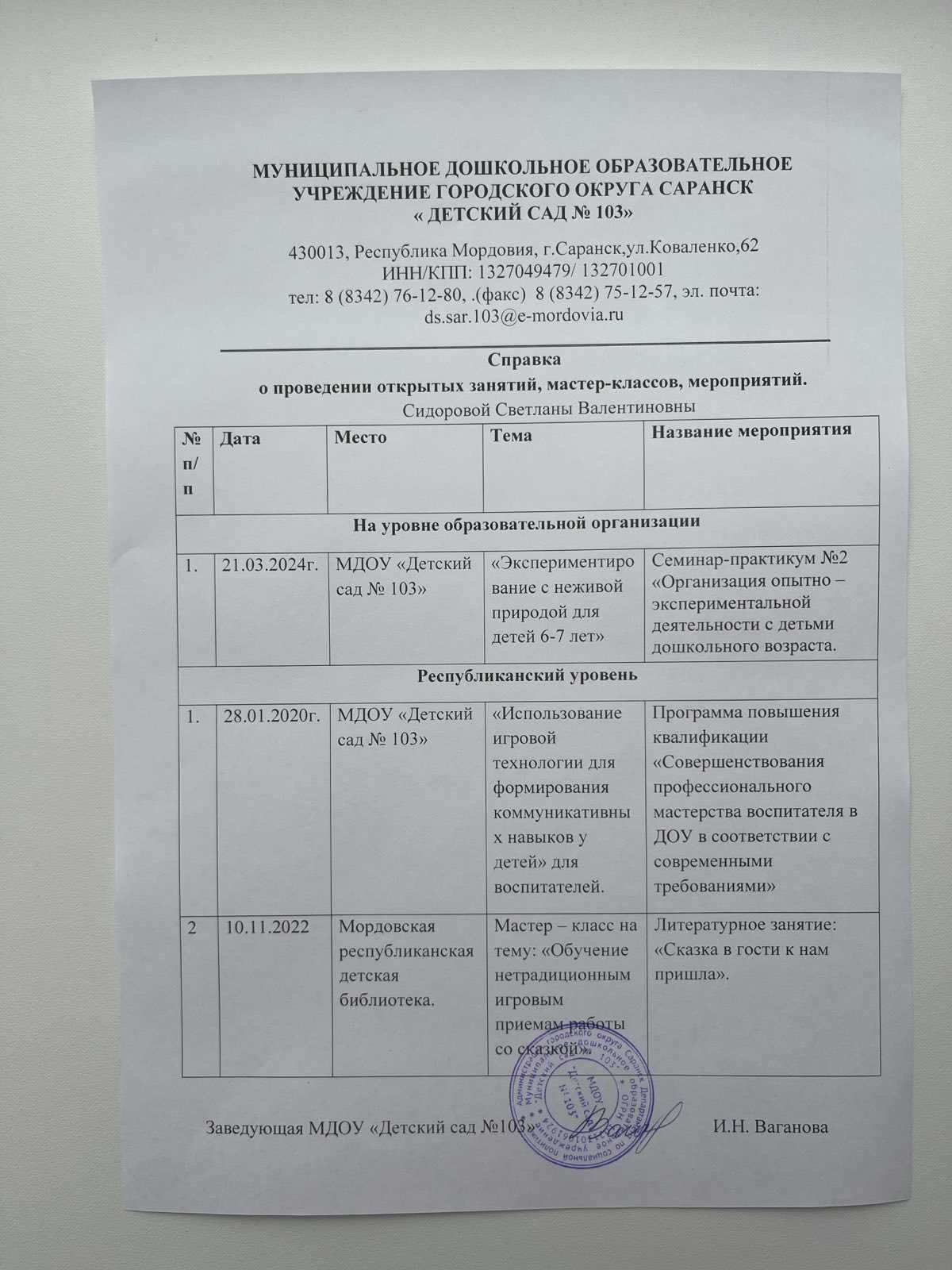 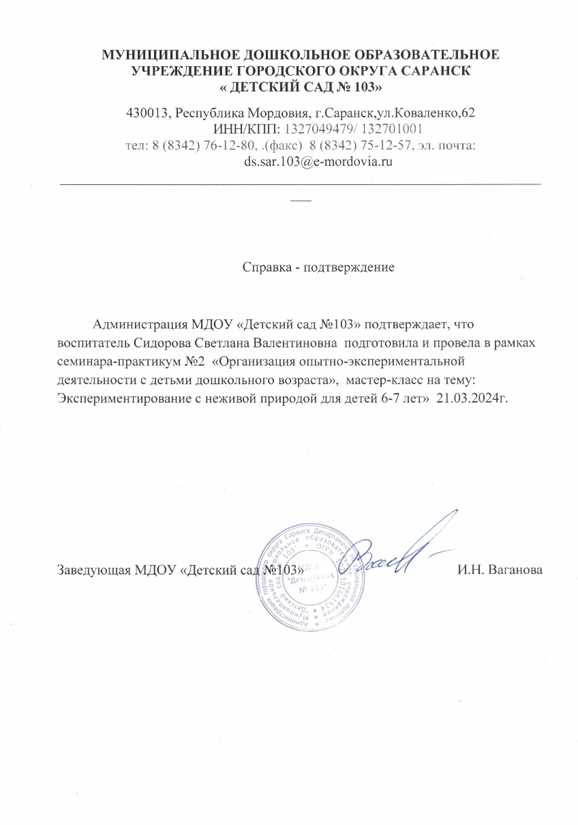 Проведение открытых занятий, мастер-классов, мероприятий
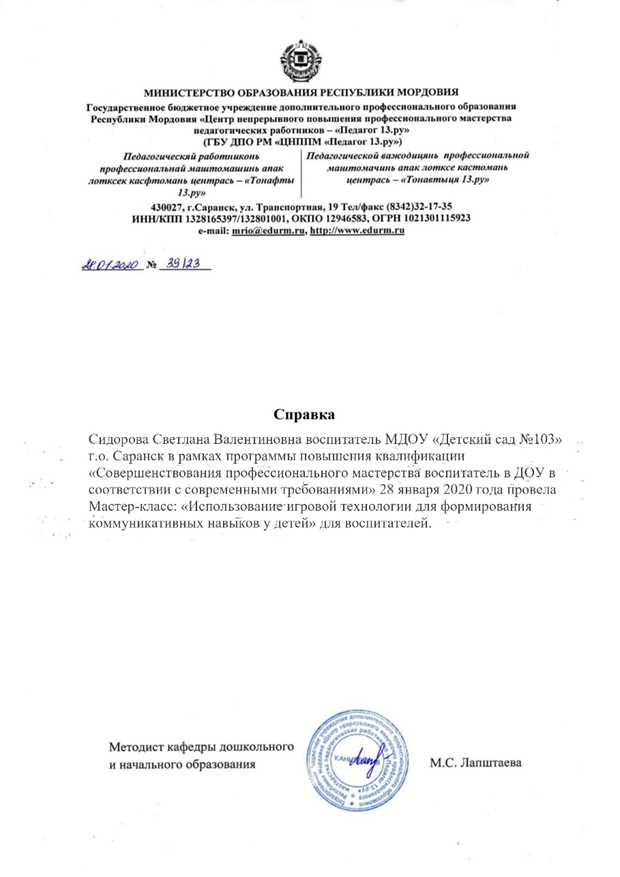 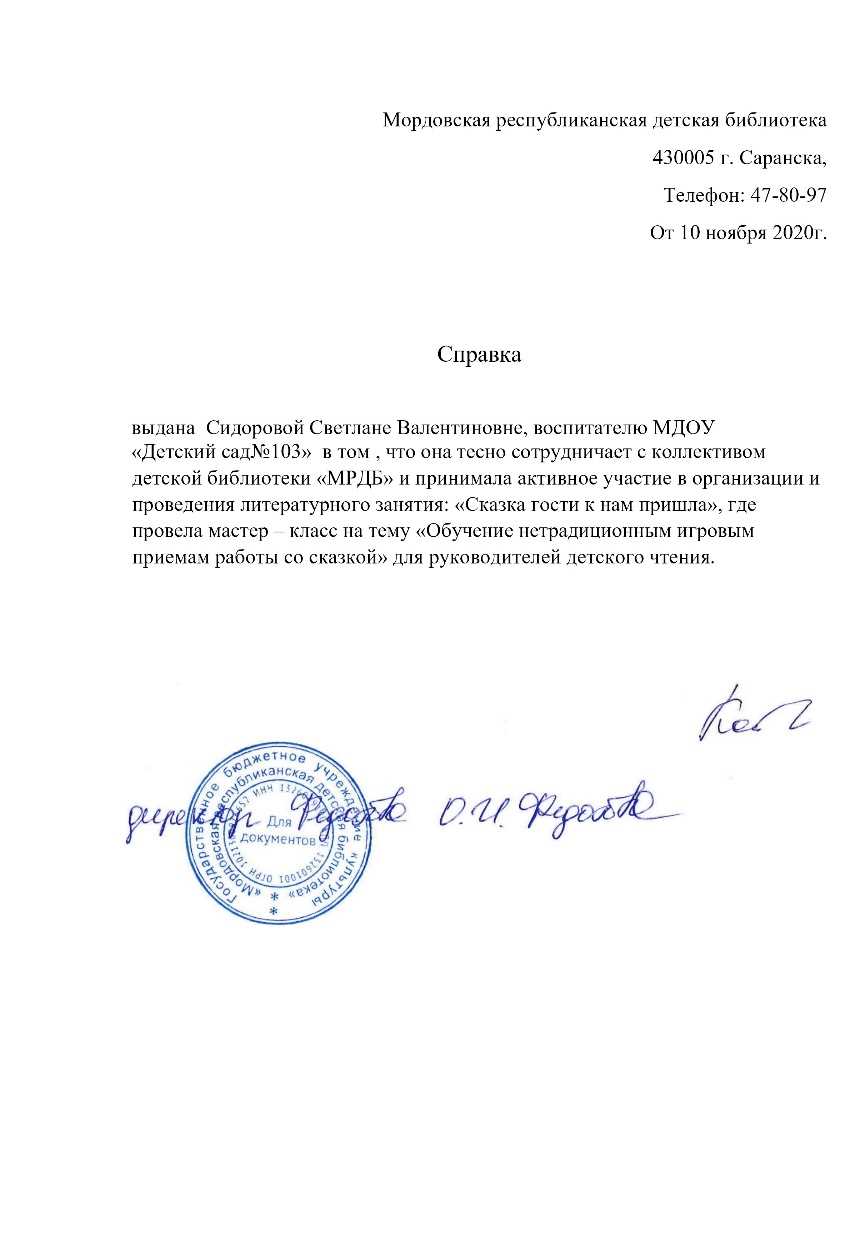 Экспертная деятельность
Экспертная деятельность
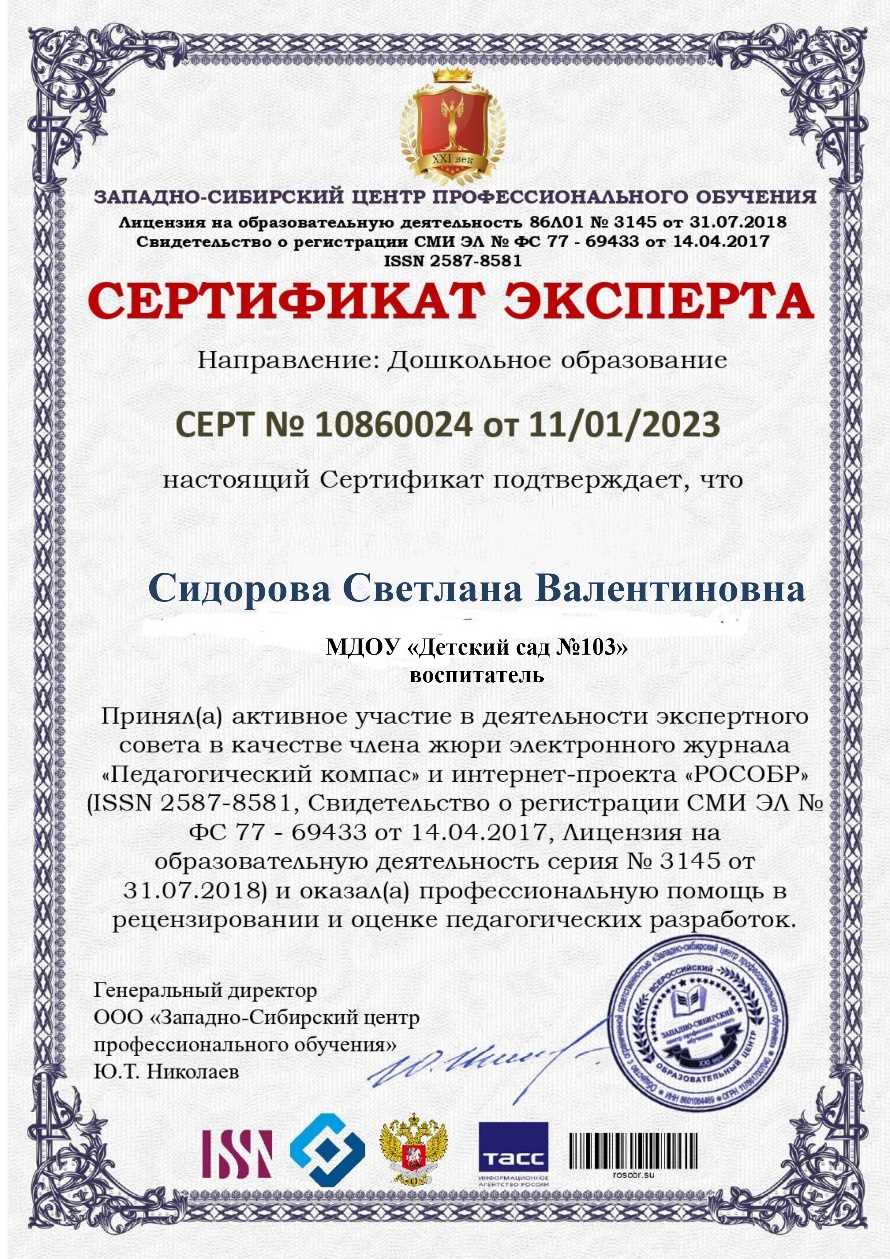 Общественно-педагогическая активность педагога: участие в комиссиях, педагогических сообществах, в жюри конкурсов
Общественно-педагогическая активность педагога: участие в комиссиях,  
педагогических сообществах, в жюри конкурсов
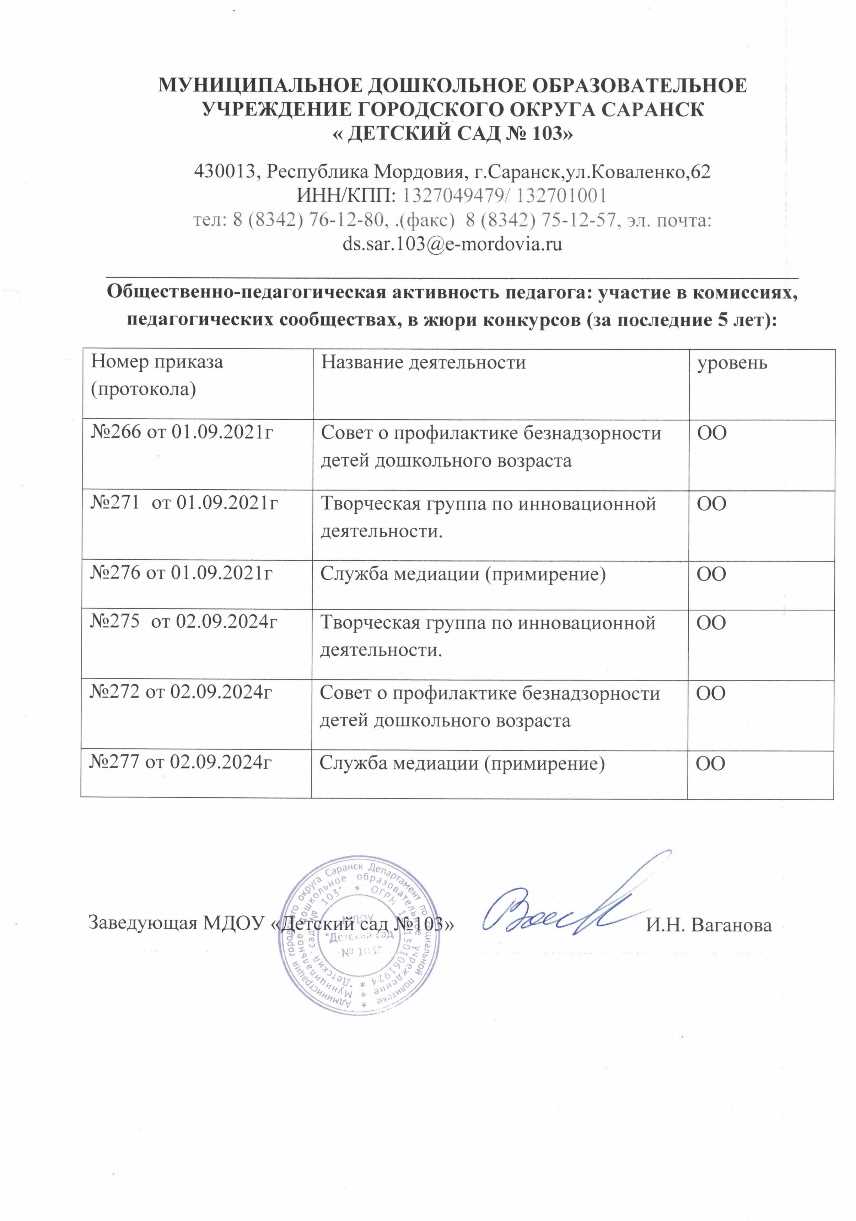 Позитивные результаты работы с воспитанниками
-наличие системы воспитательной работы; 
-наличие качественной, эстетически оформленной текущей документации; 
-организация индивидуального подхода; 
-снижение простудной заболеваемости воспитанников; 
-отлаженная система взаимодействия с родителями ;
 -отсутствие жалоб и обращений родителей на неправомерные действия; 
-реализация здоровье сберегающих технологий в воспитательном процессе; 
-духовно-нравственное воспитание и народные традиции
Позитивные результаты работы с воспитанниками
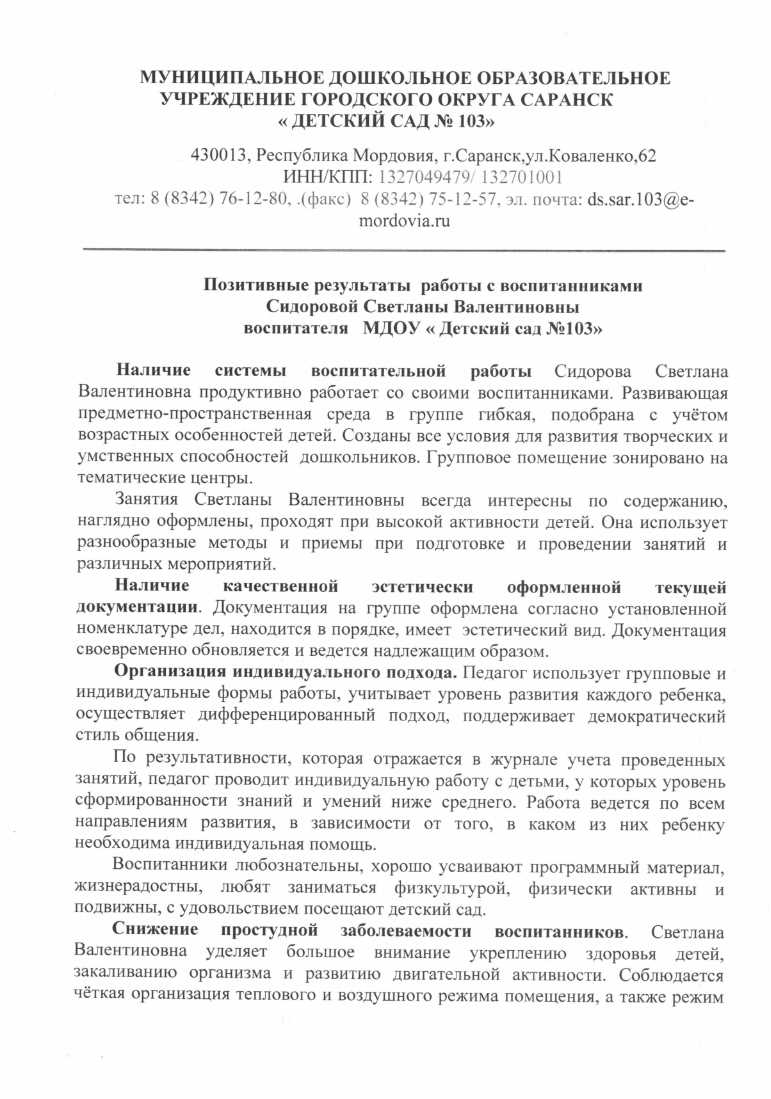 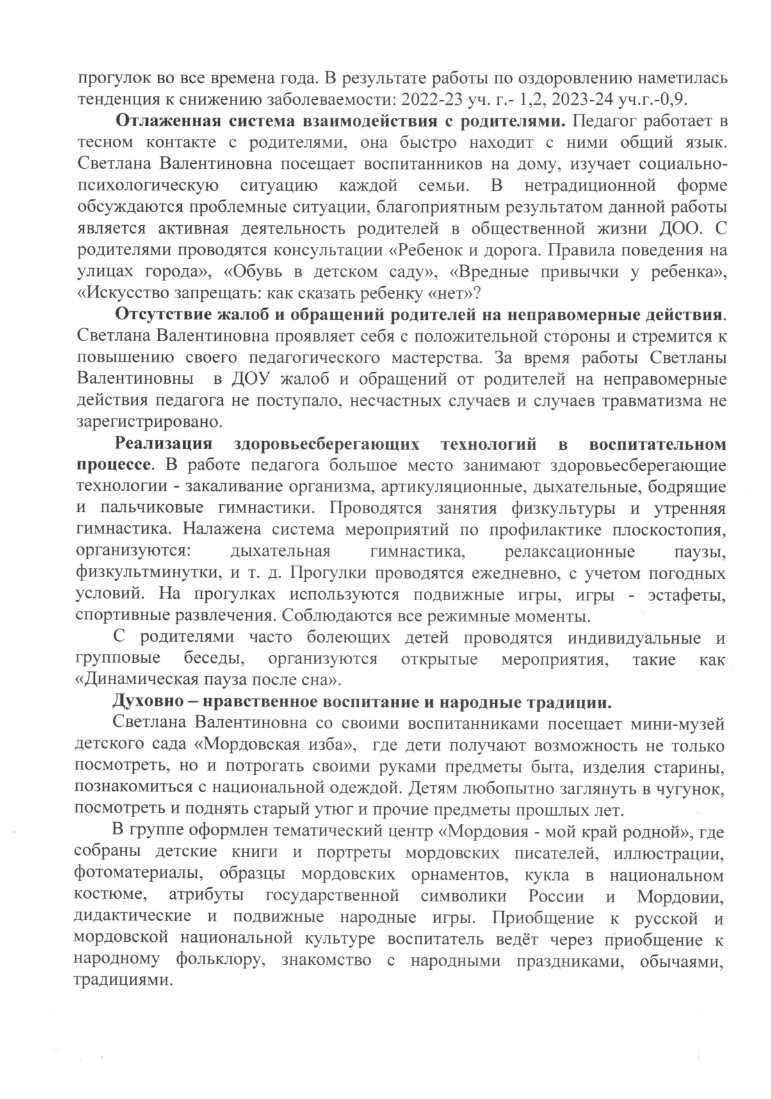 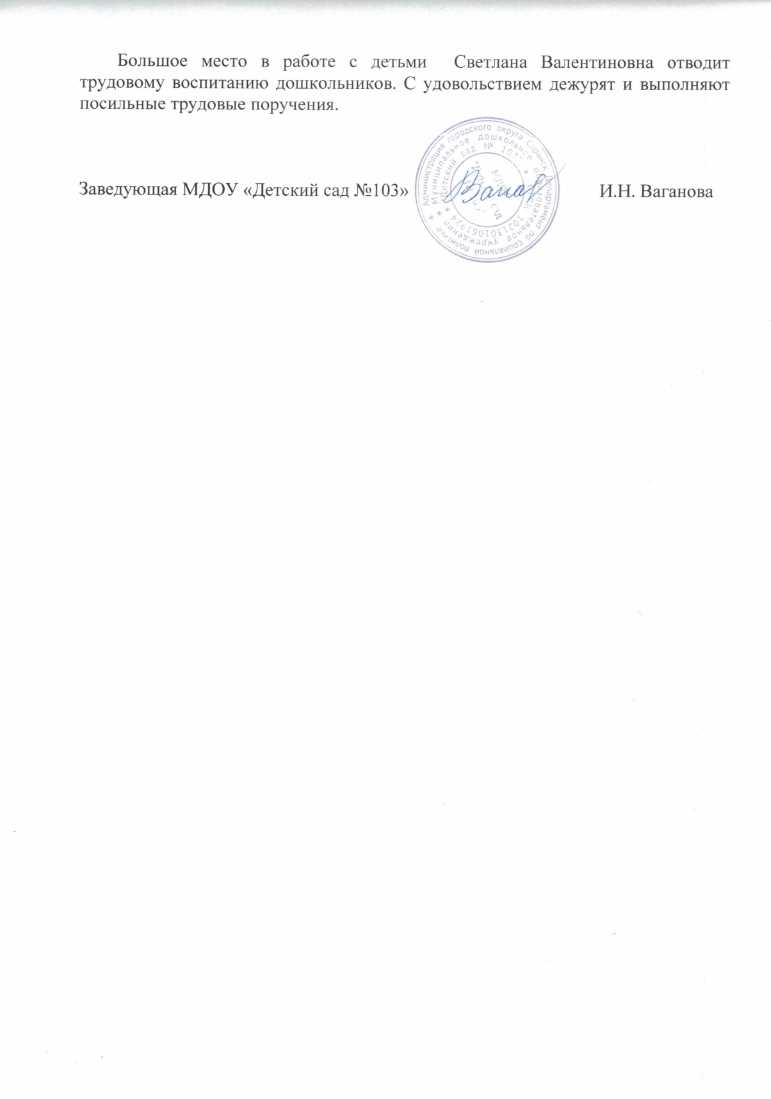 Качество взаимодействия с родителями
-систематическое проведение родительских собраний; 
-проведение круглых столов, консультаций в нетрадиционной форме (педагогическое просвещение родителей);
-проведение экскурсий ,образовательных  путешествий с детьми; проведение совместных конкурсов, выставок; 
-организация родителей на субботниках, благоустройстве участков, создании развивающей среды группы
Качество взаимодействия с родителями
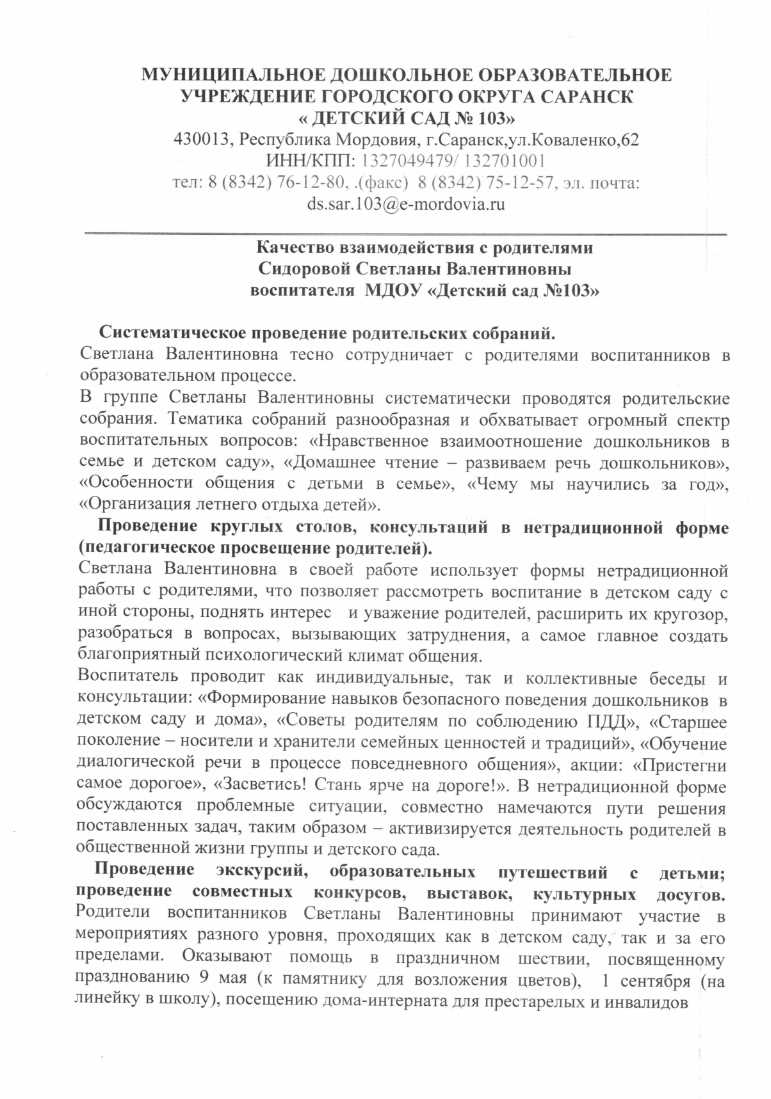 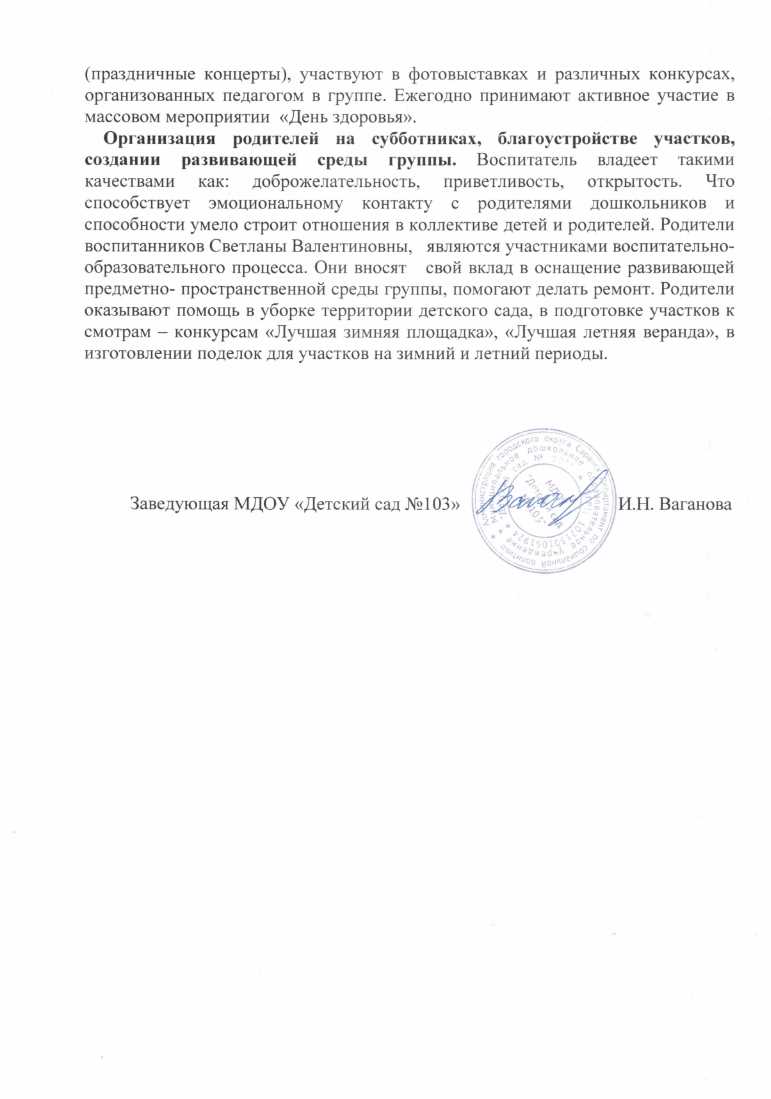 Качество взаимодействия с родителями
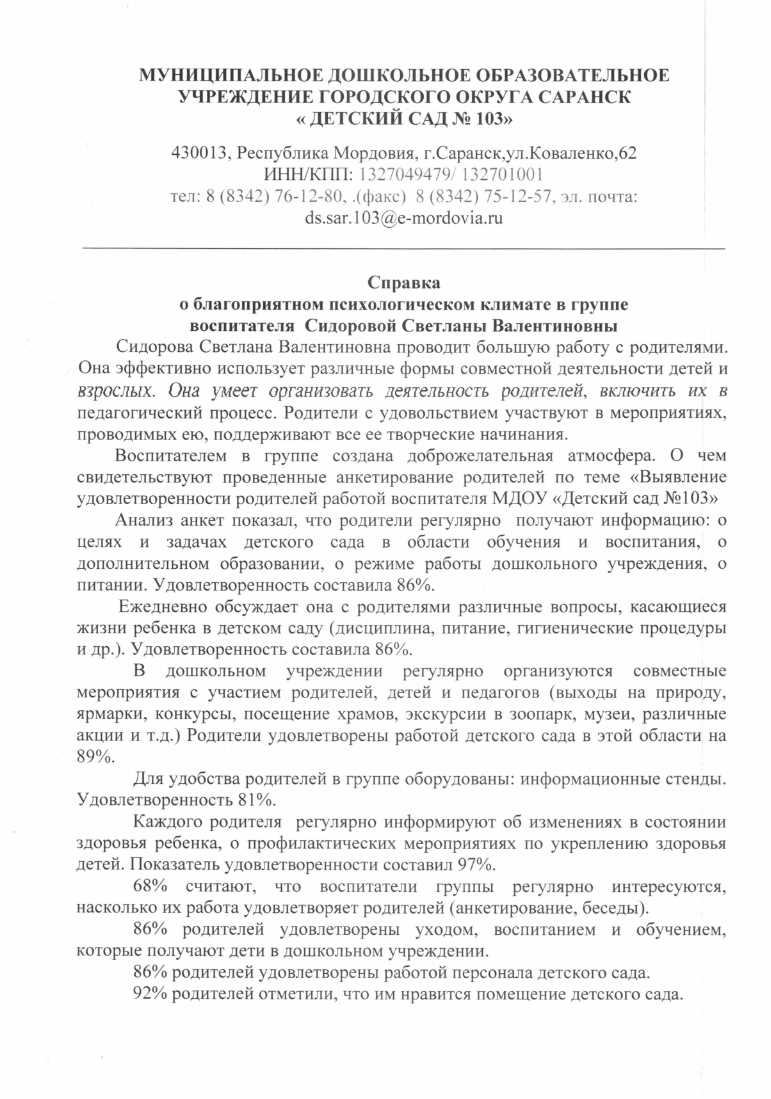 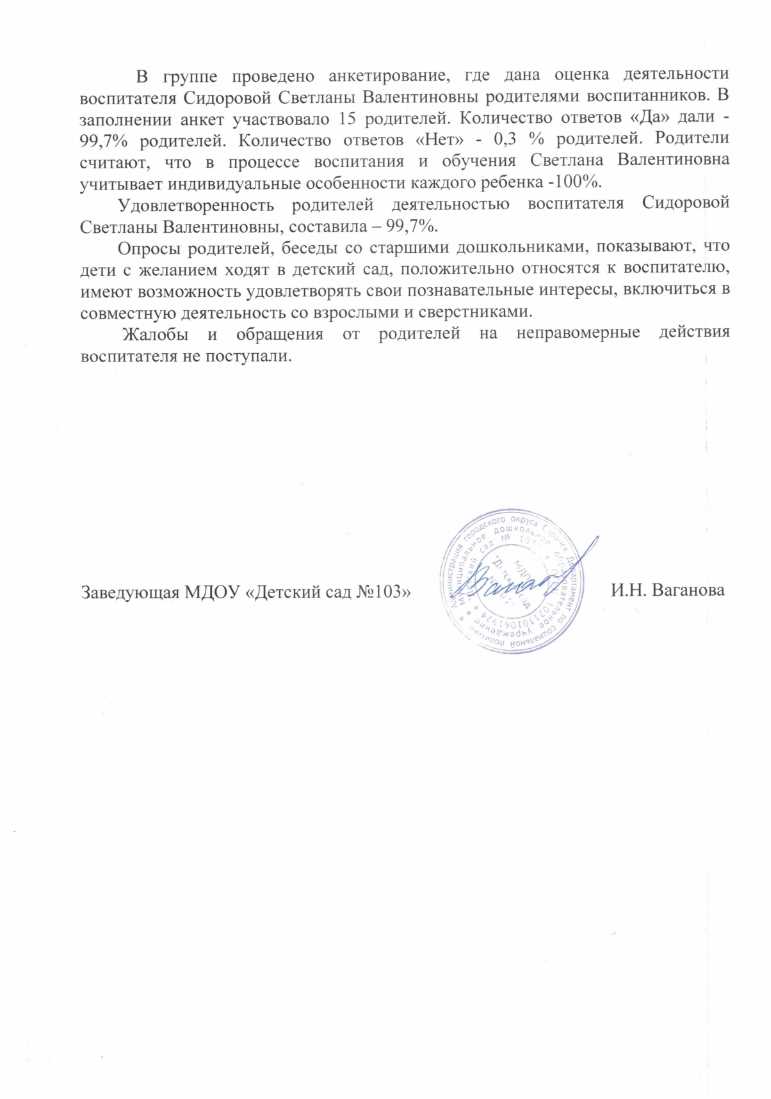 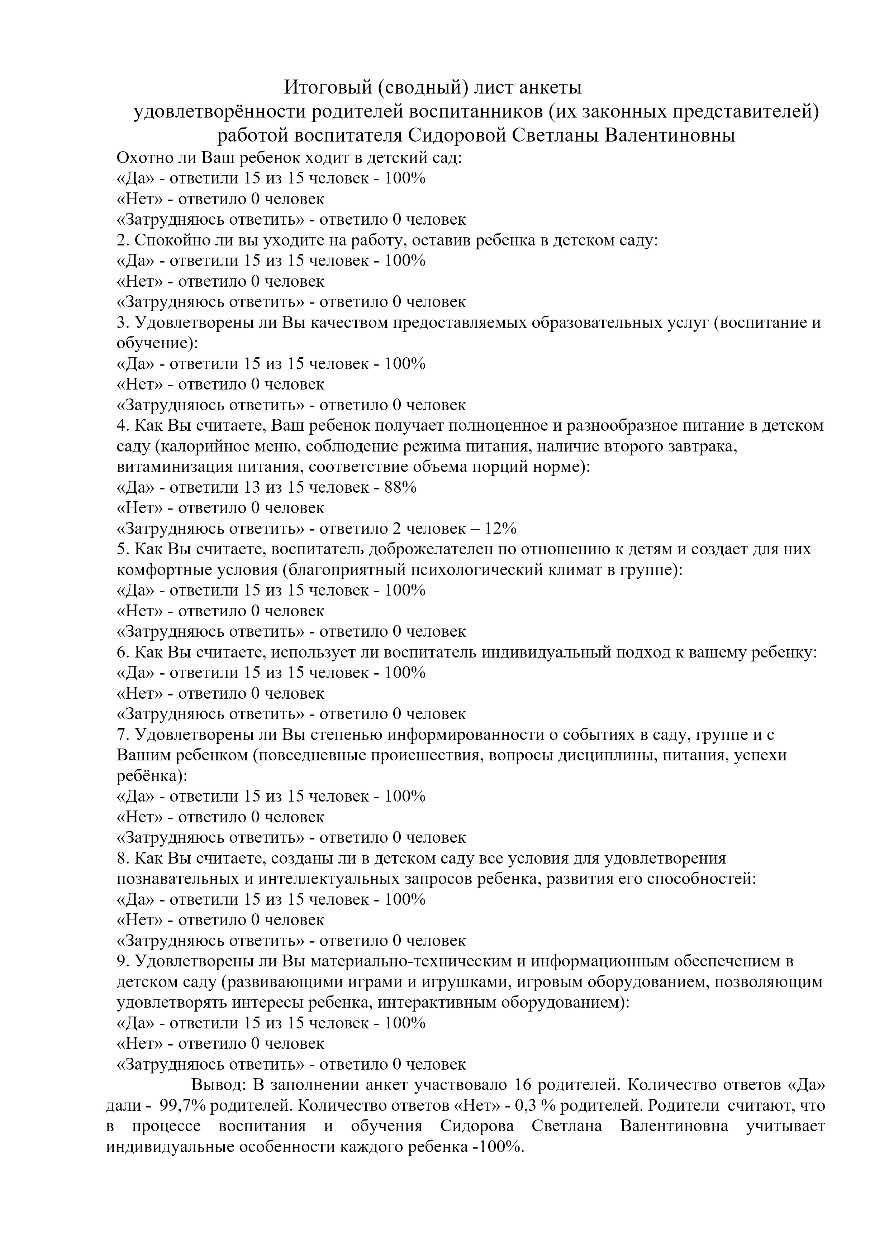 Работа с детьми из социально-неблагополучных семей
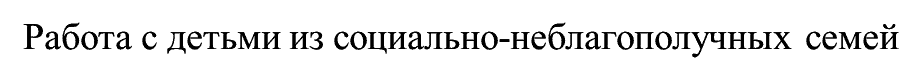 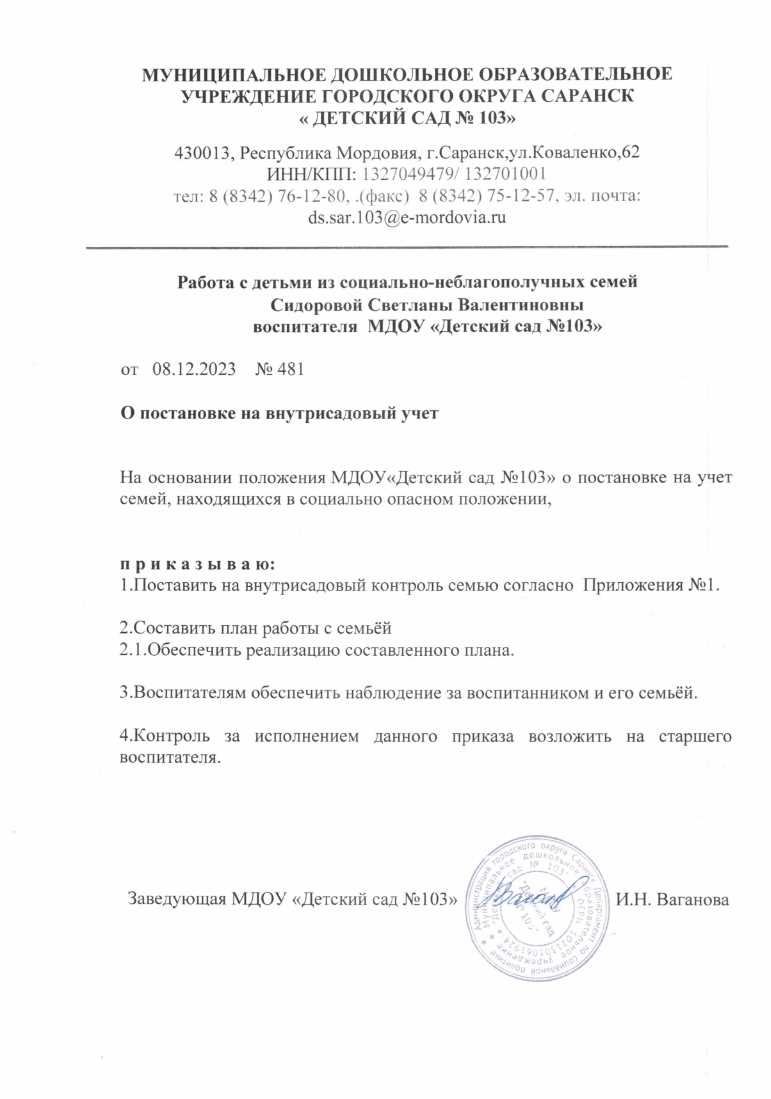 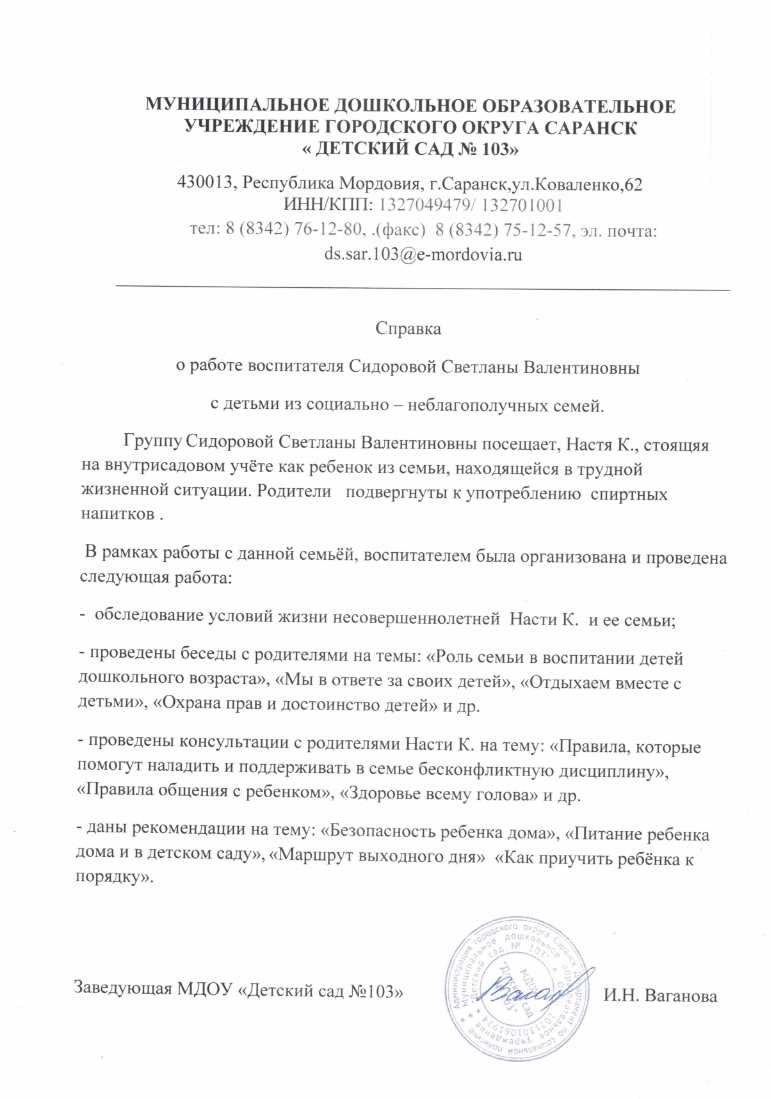 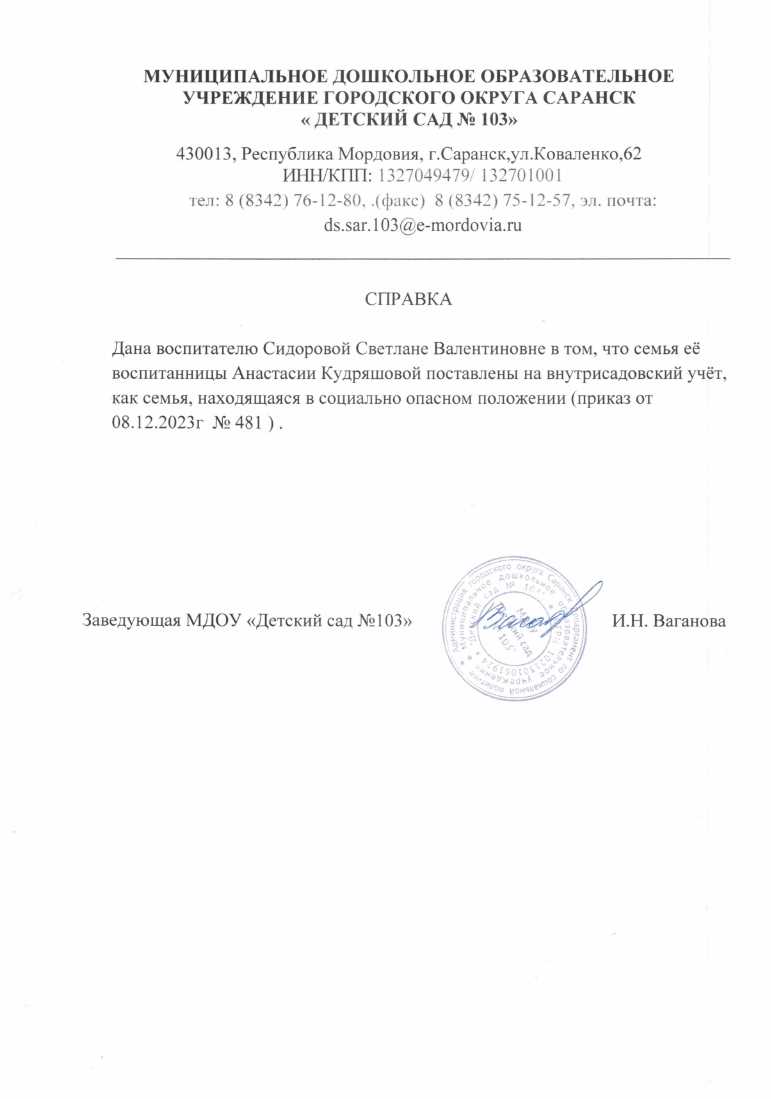 Участие педагога в профессиональных конкурсах
Участие педагога в профессиональных конкурсах
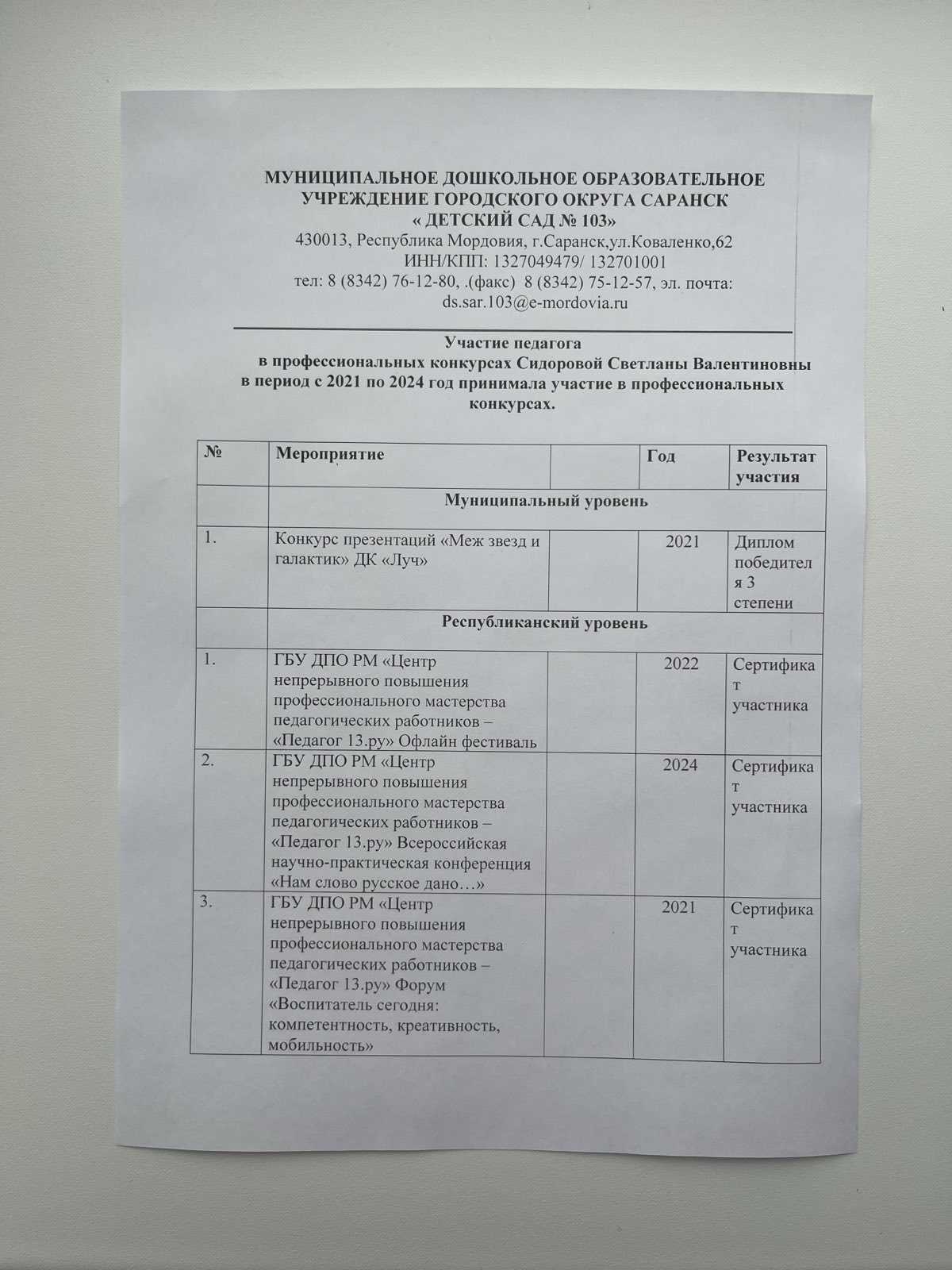 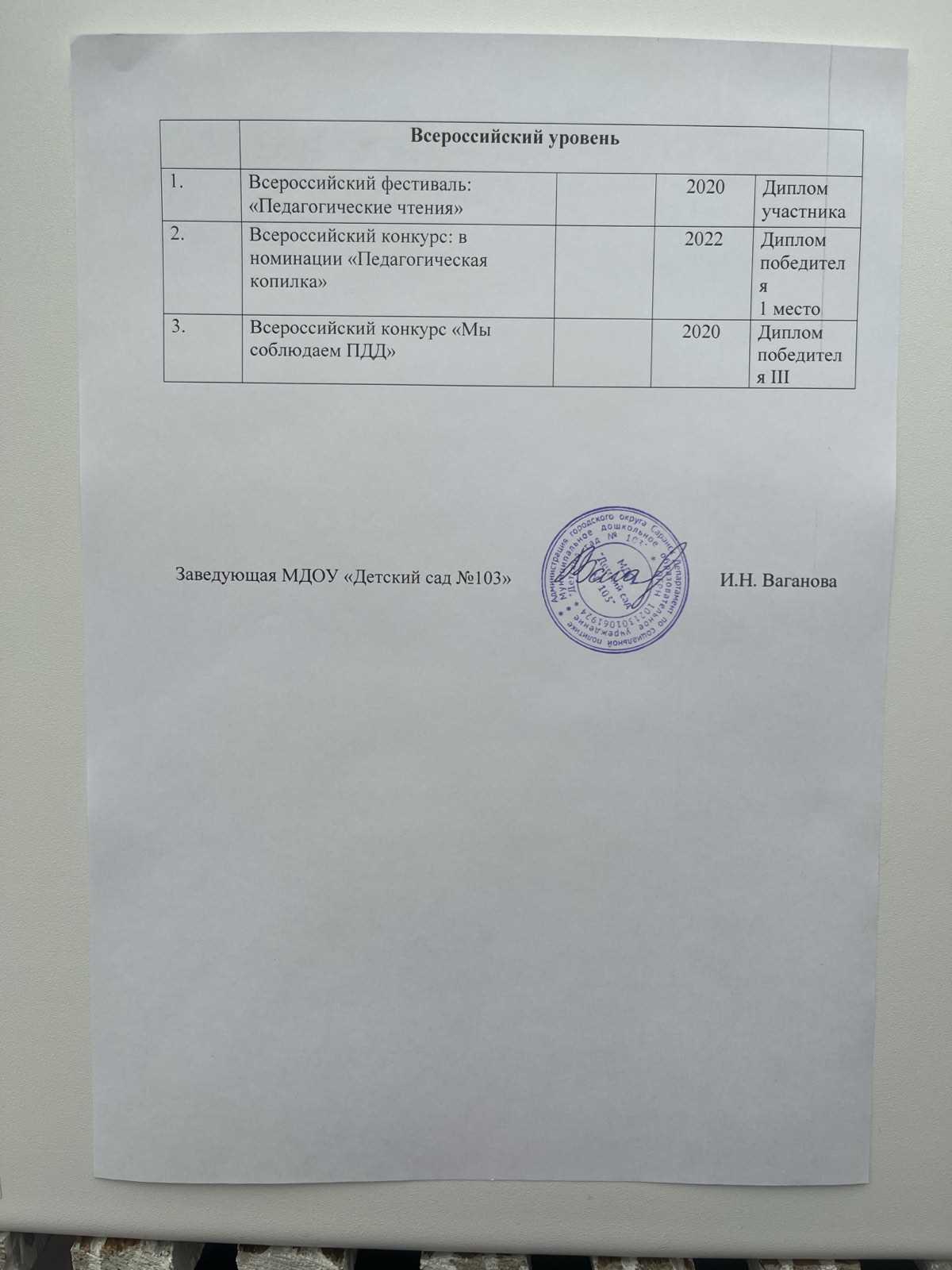 Участие педагога в профессиональных конкурсах
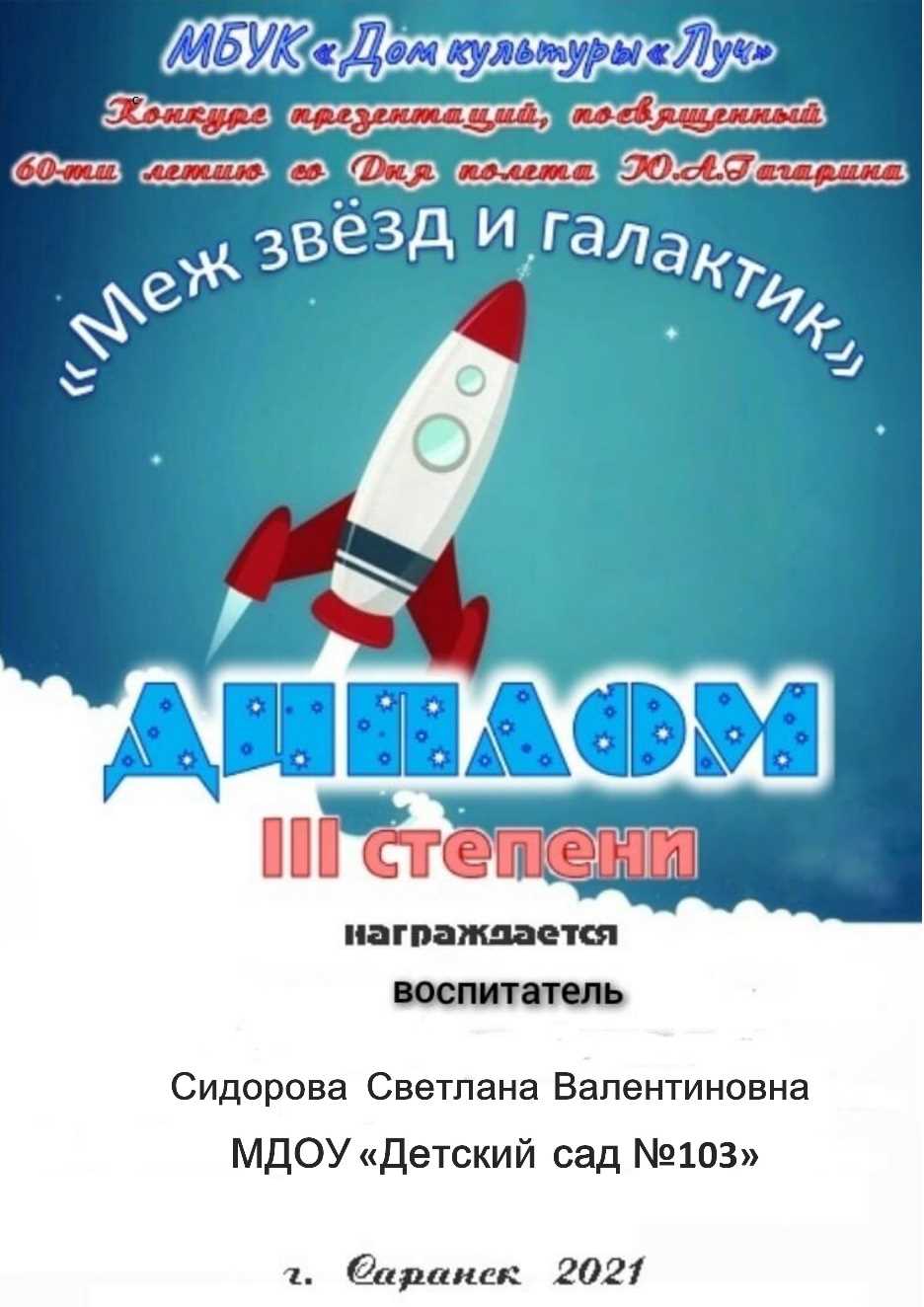 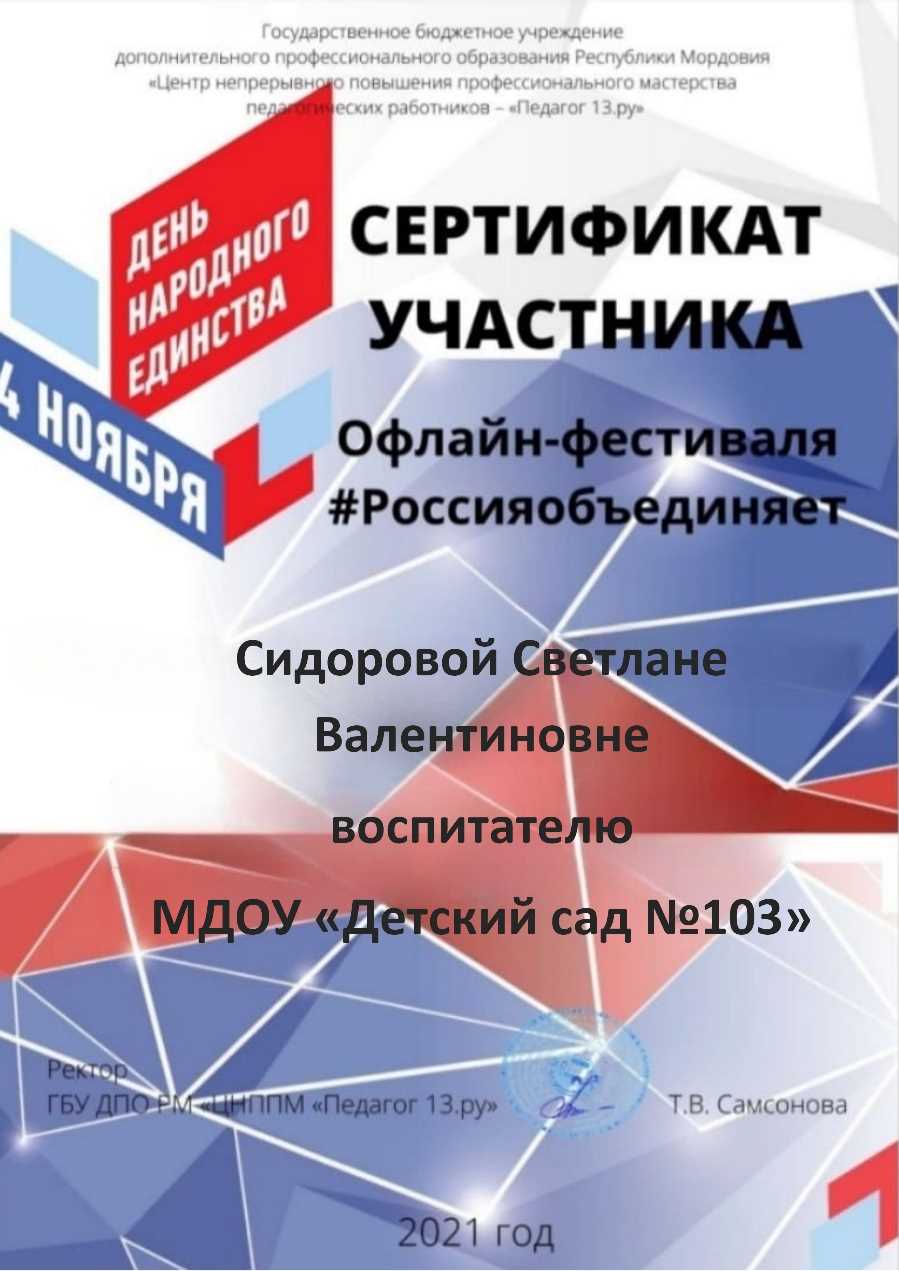 Участие педагога в профессиональных конкурсах
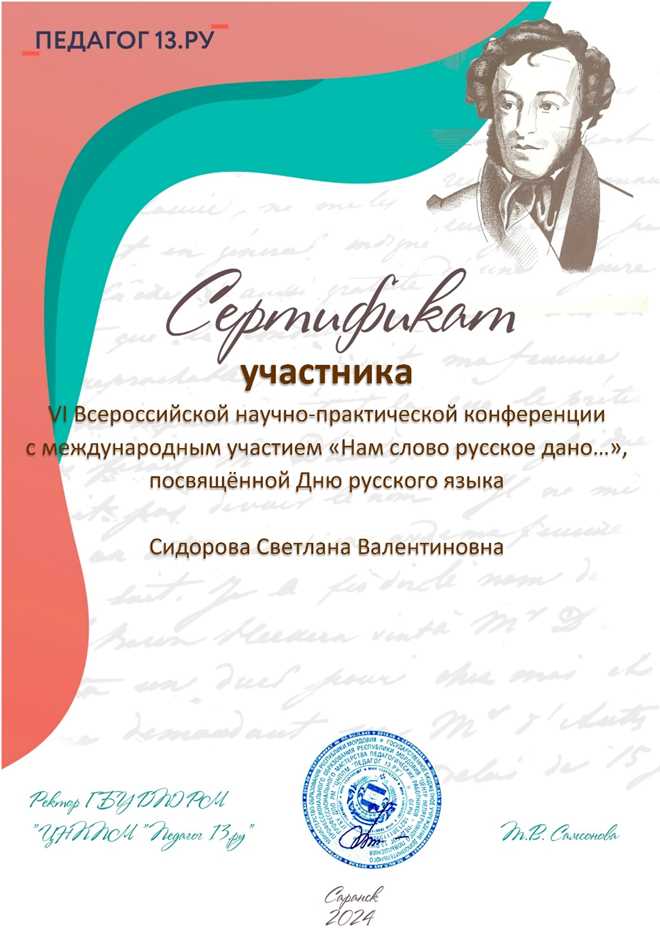 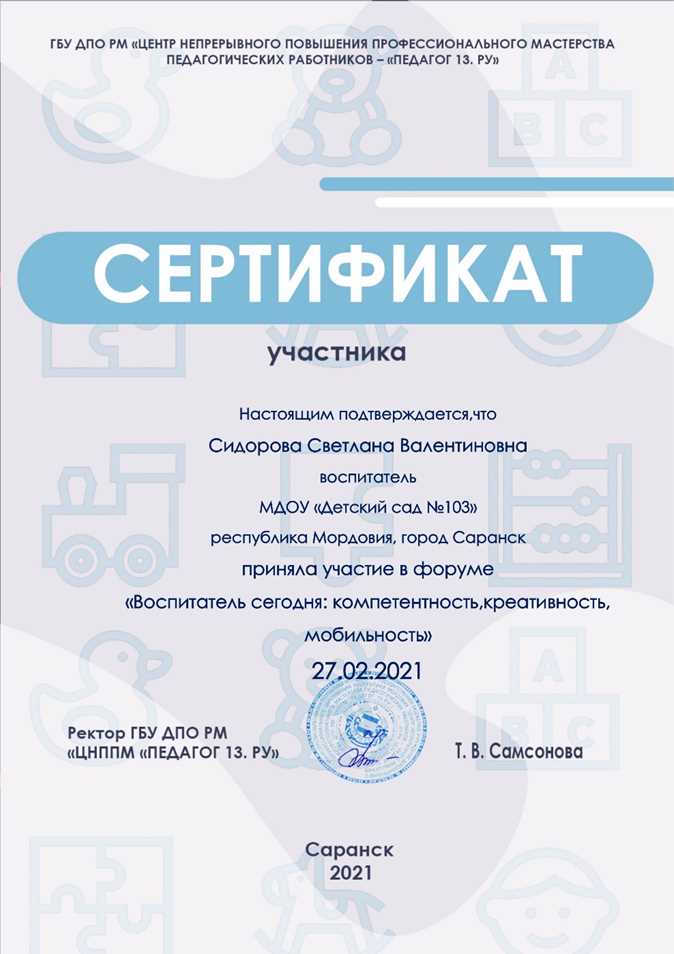 Участие педагога в профессиональных конкурсах
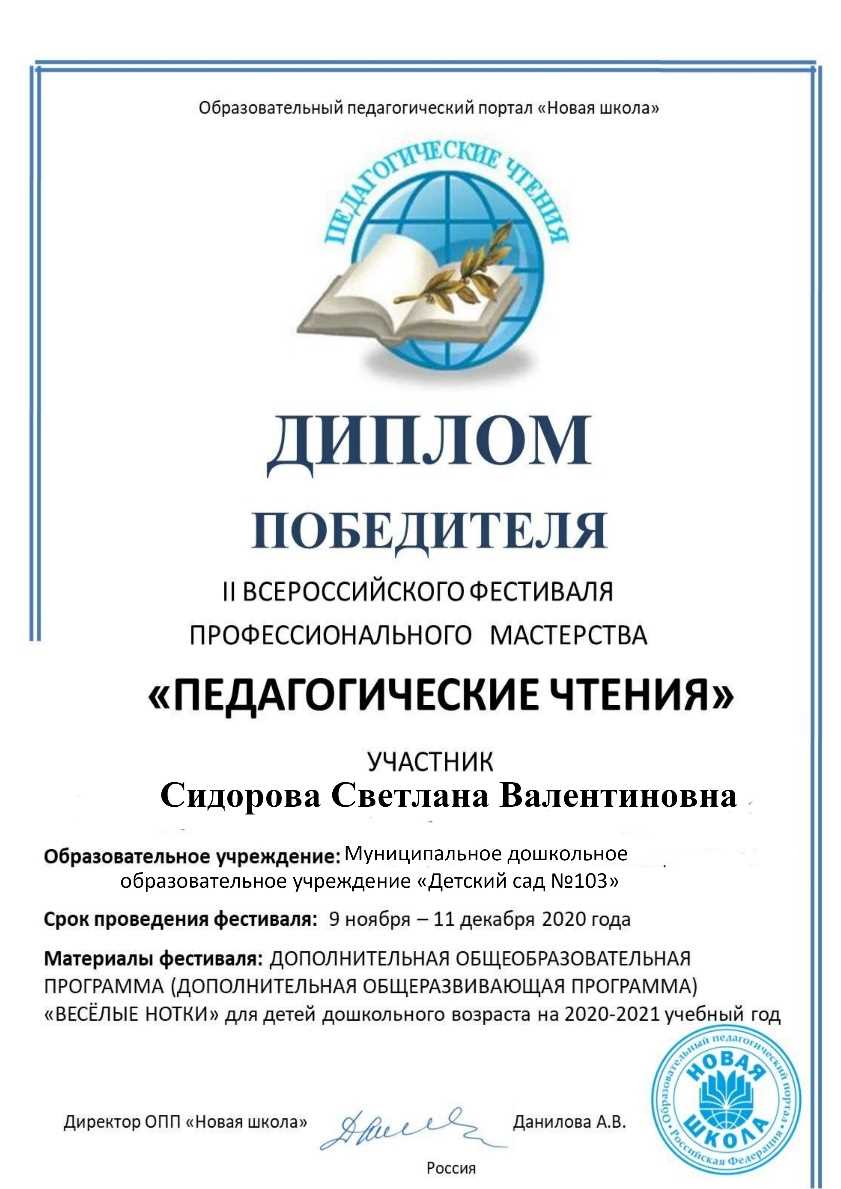 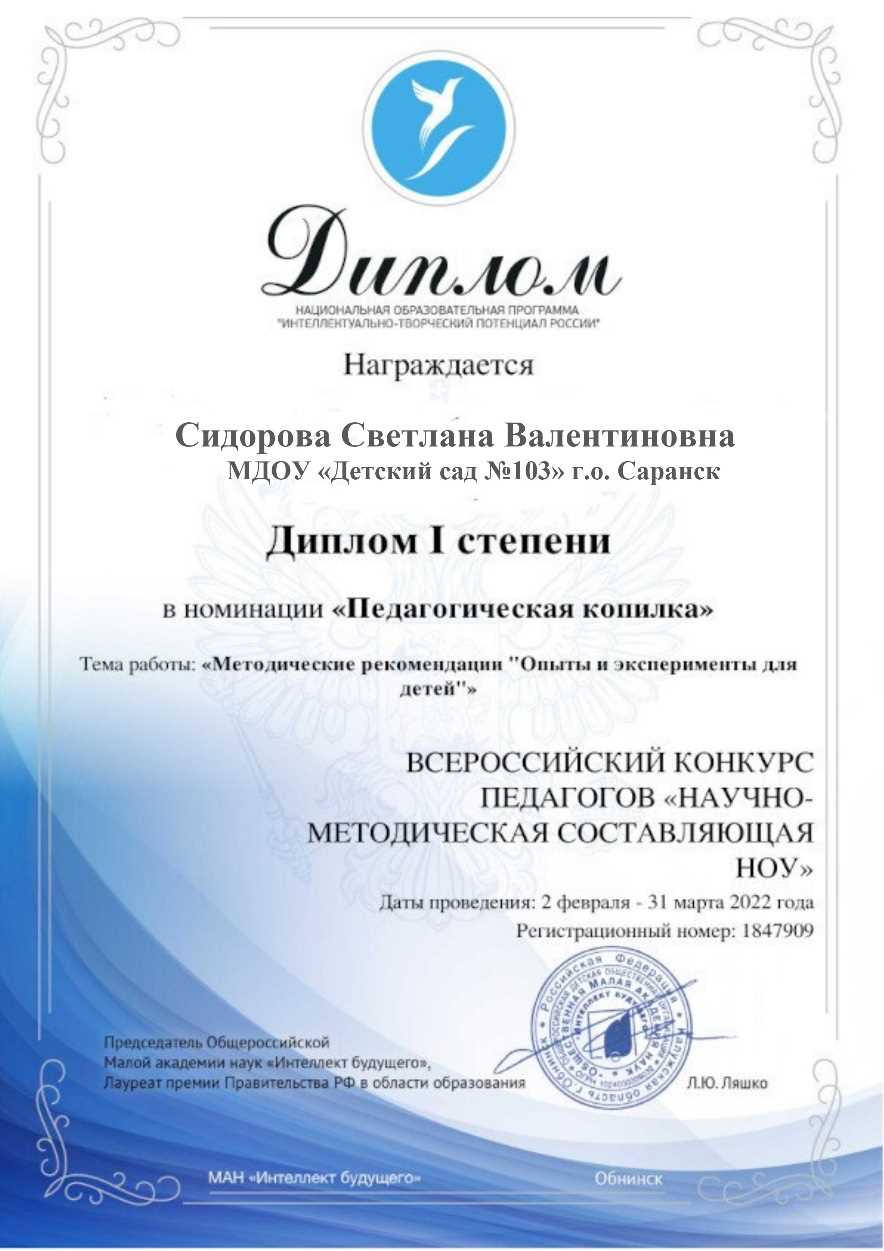 Участие педагога в профессиональных конкурсах
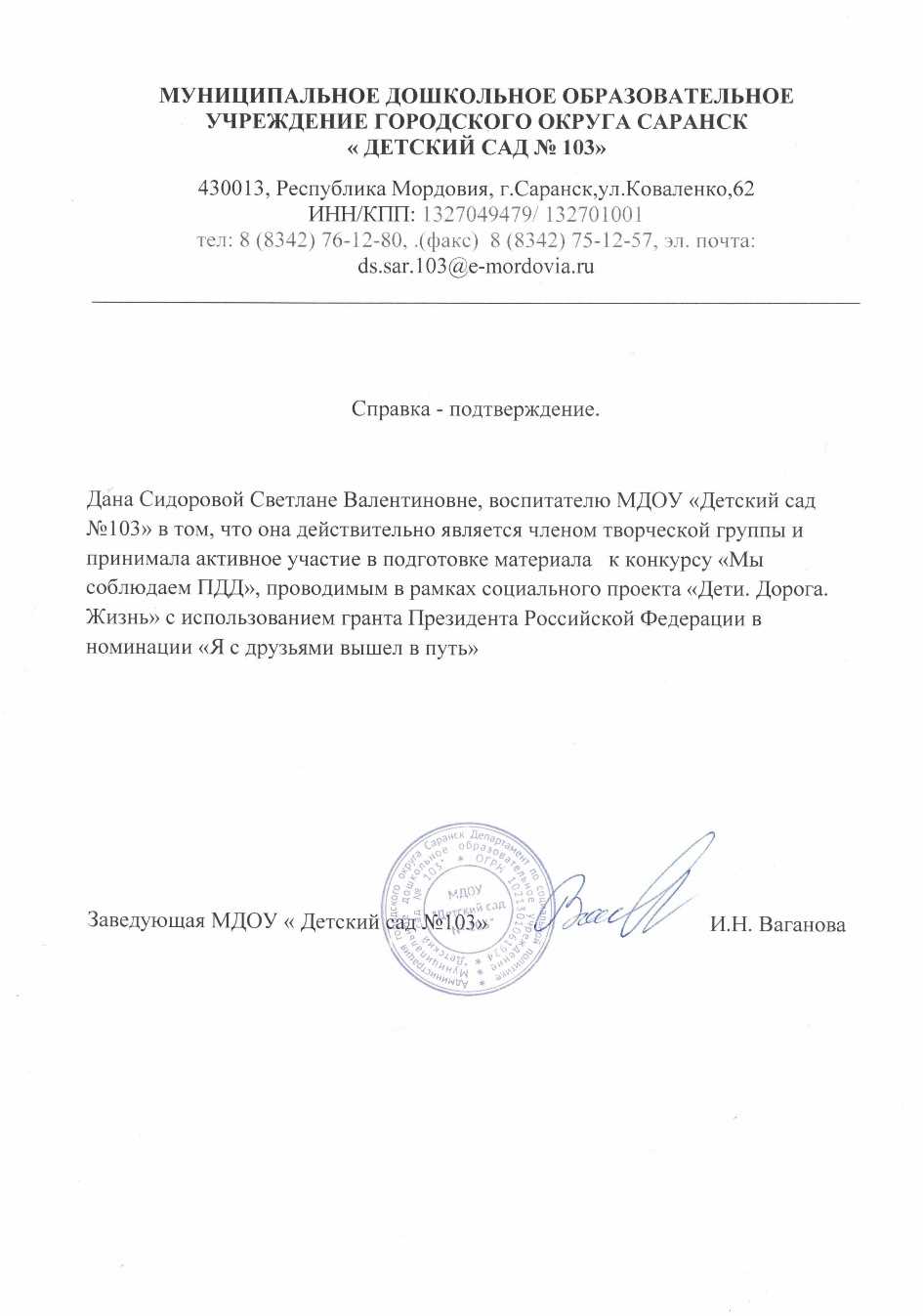 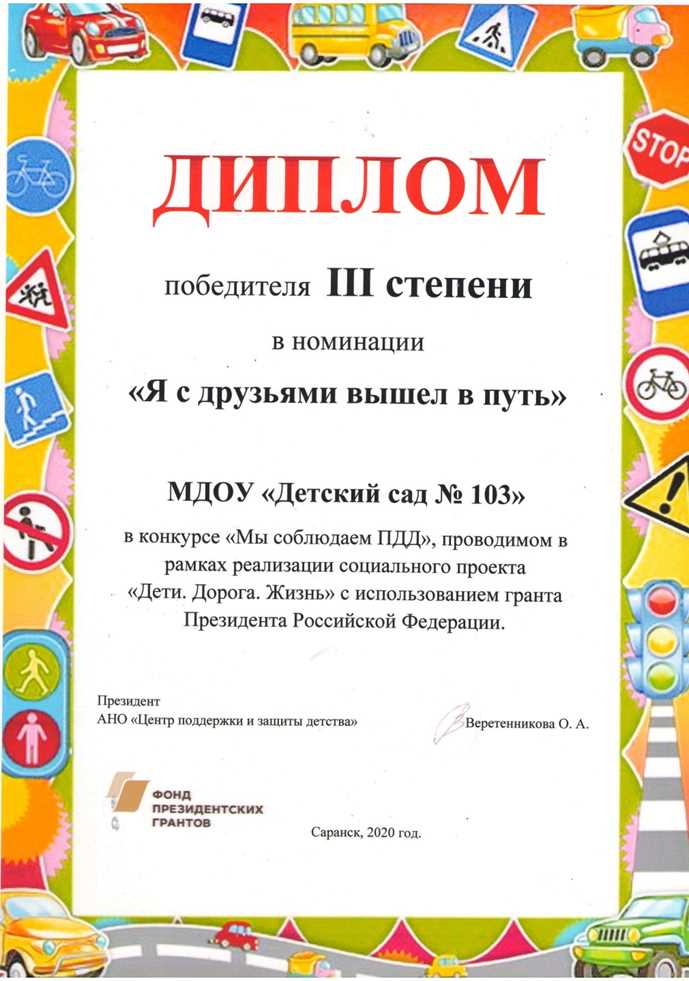 НАГРАДЫ И ПООЩРЕНИЯ
Награды и поощрения
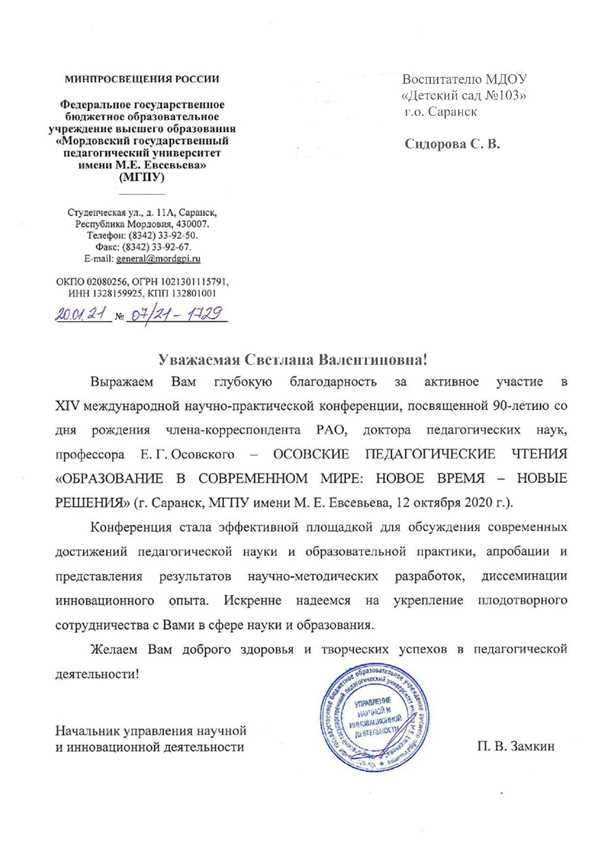 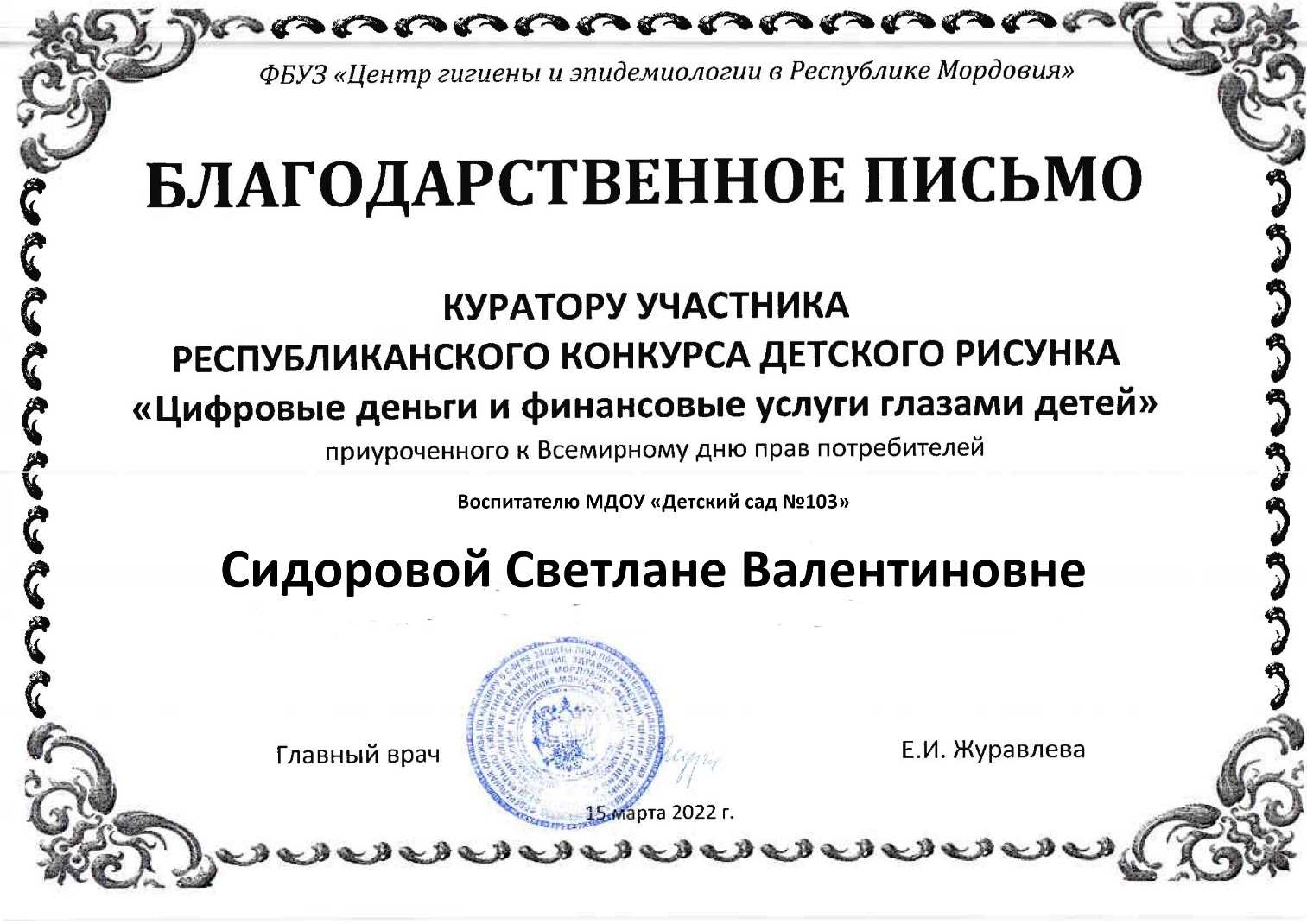 Награды и поощрения
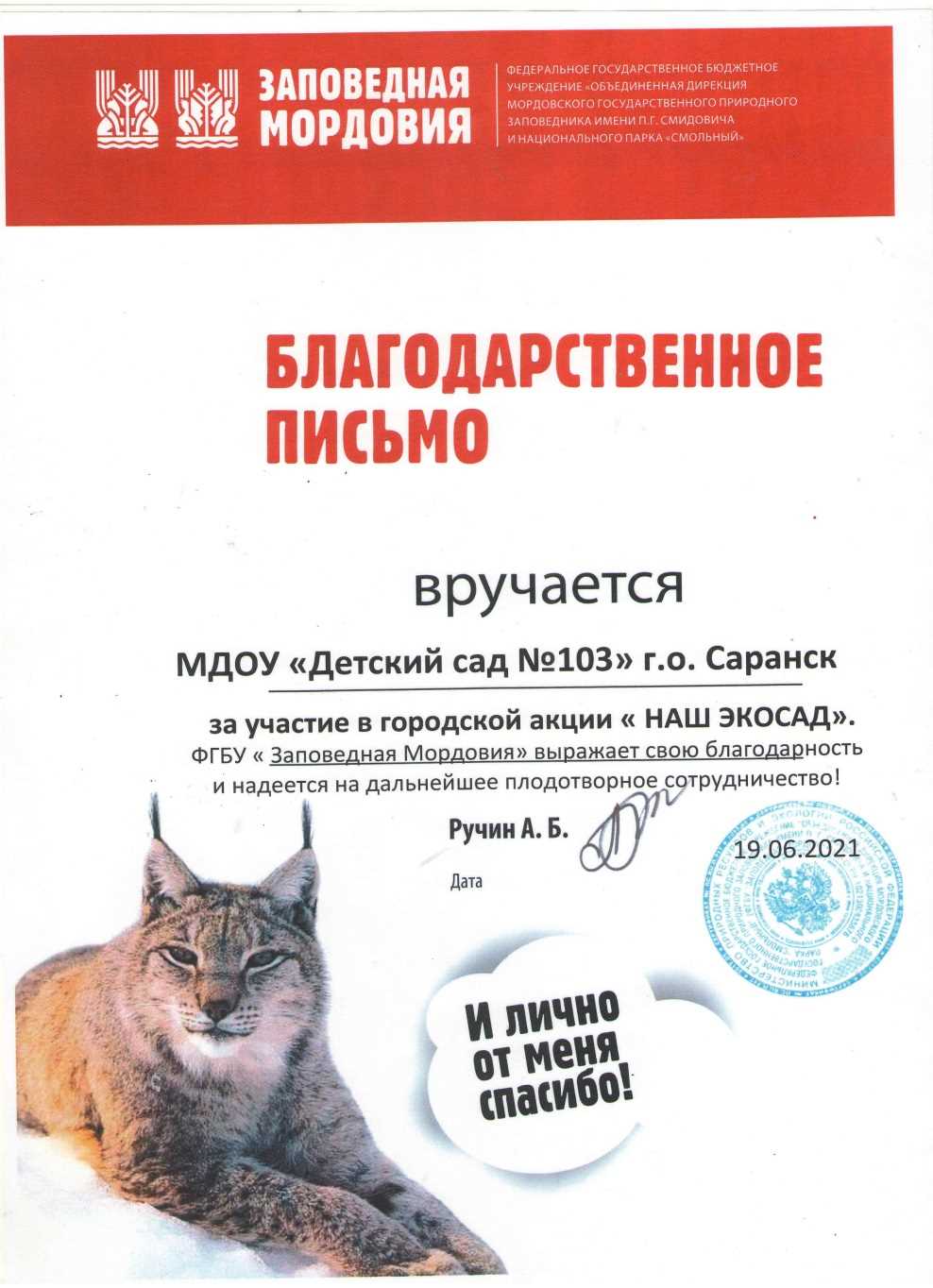 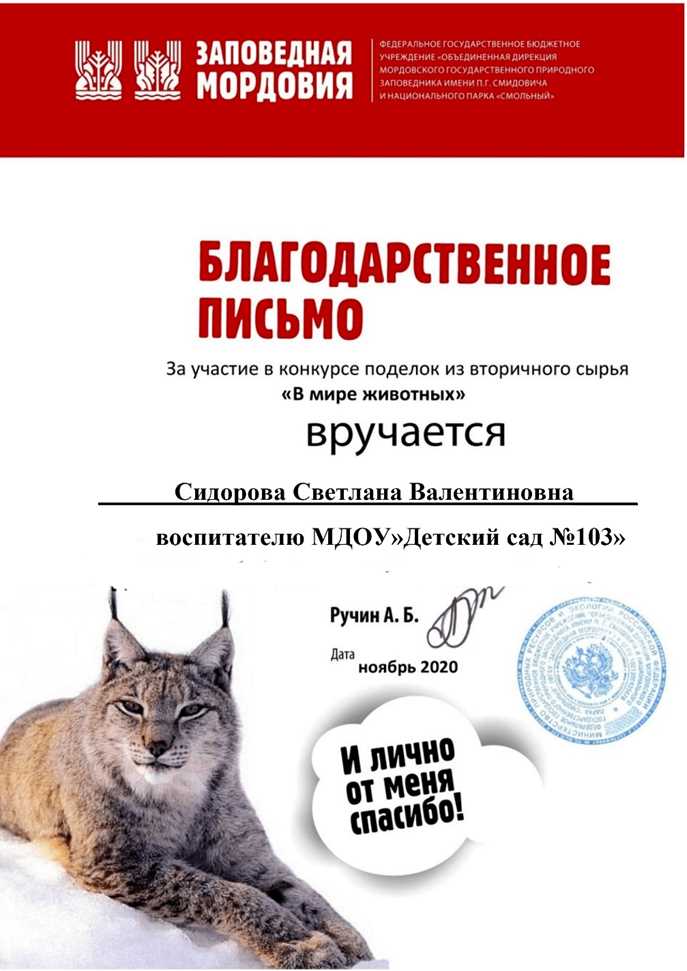 Награды и поощрения
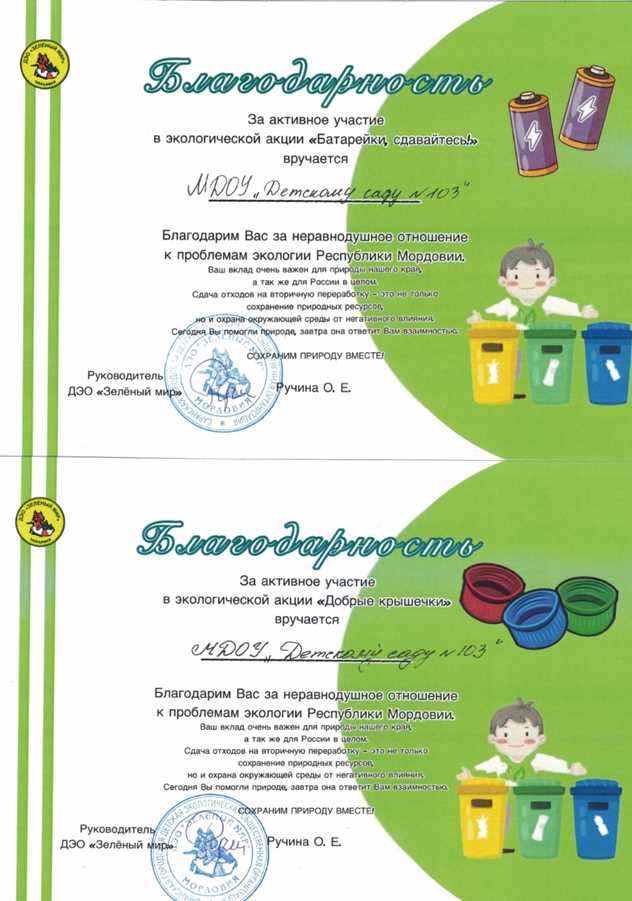 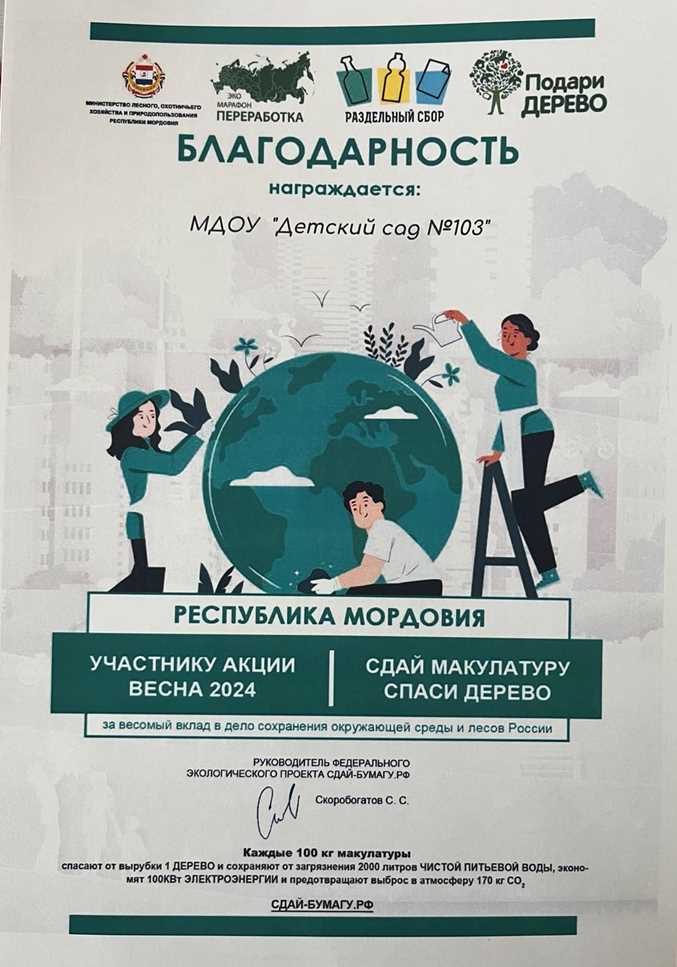 Спасибо за внимание!